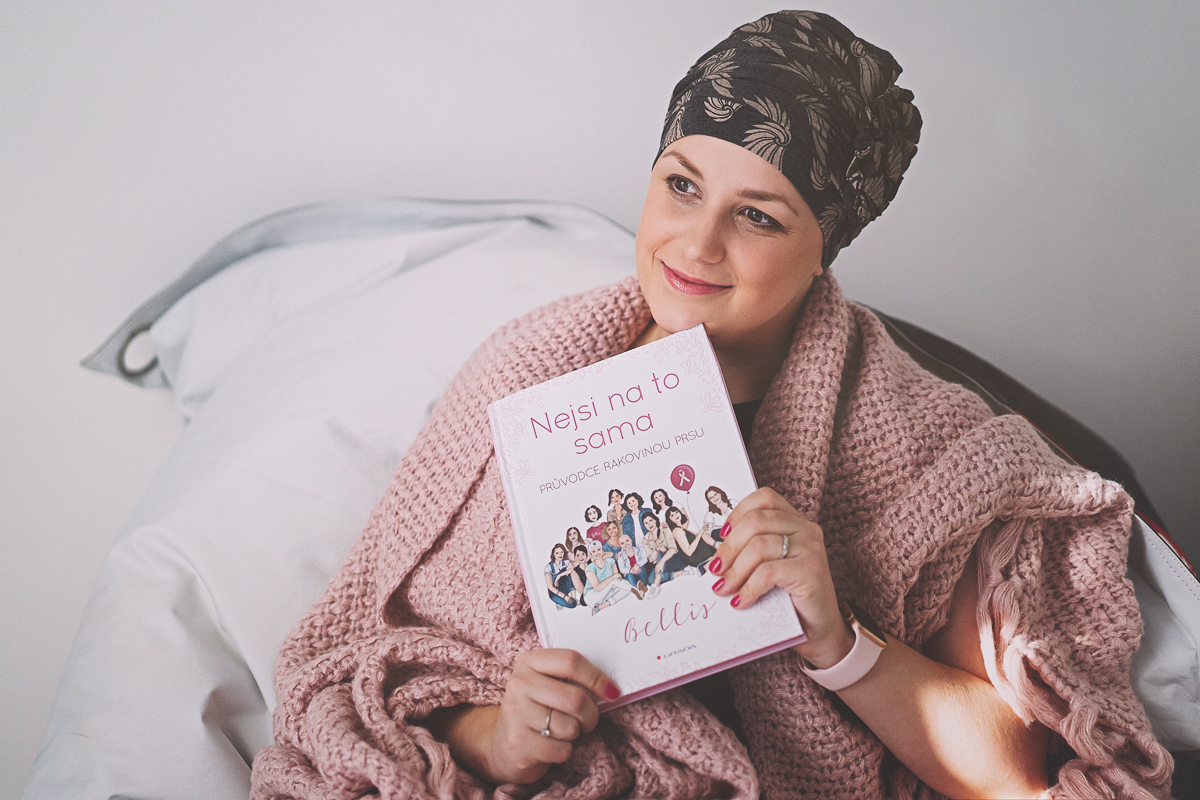 Nejsi na to sama – průvodce rakovinou prsu
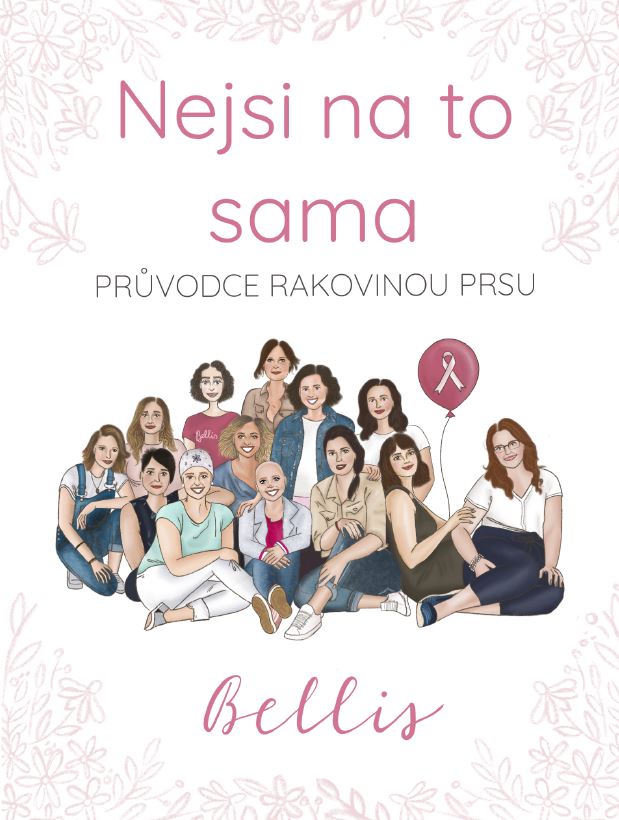 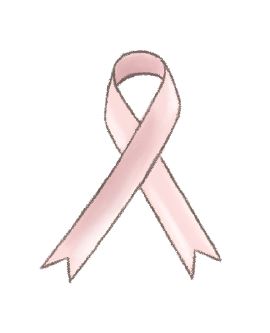 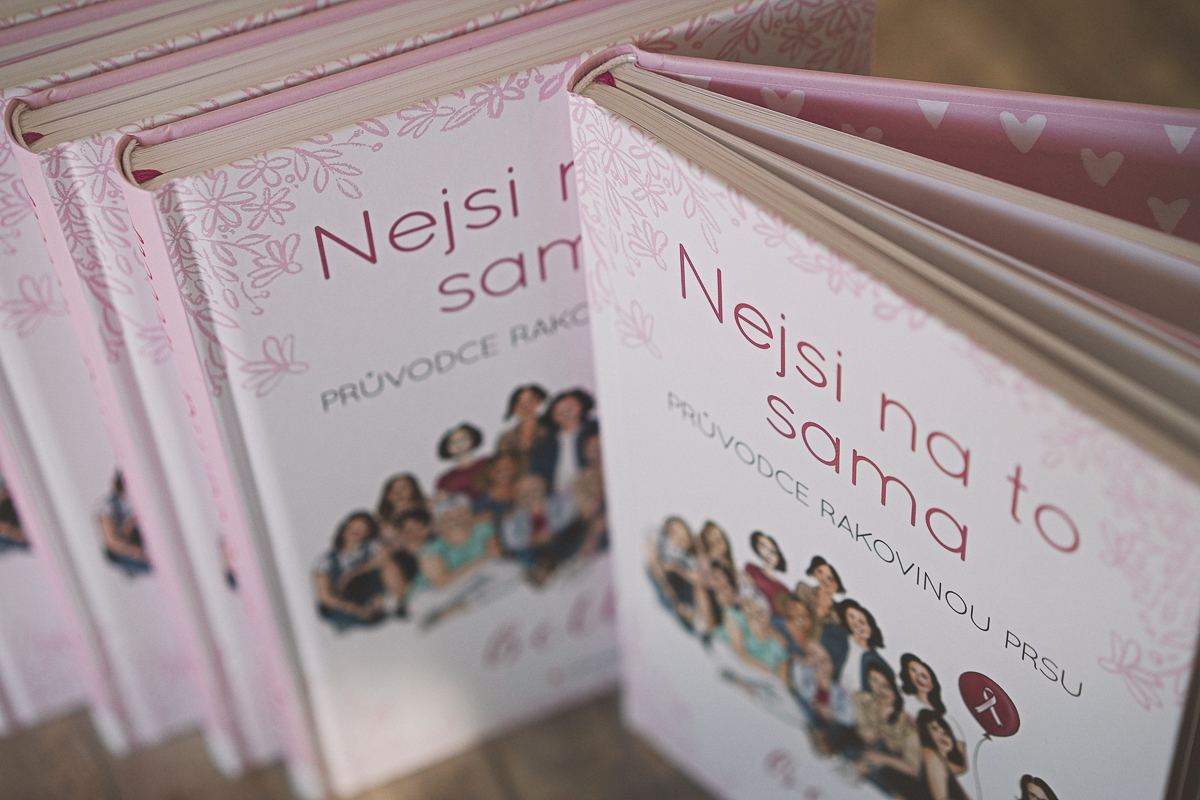 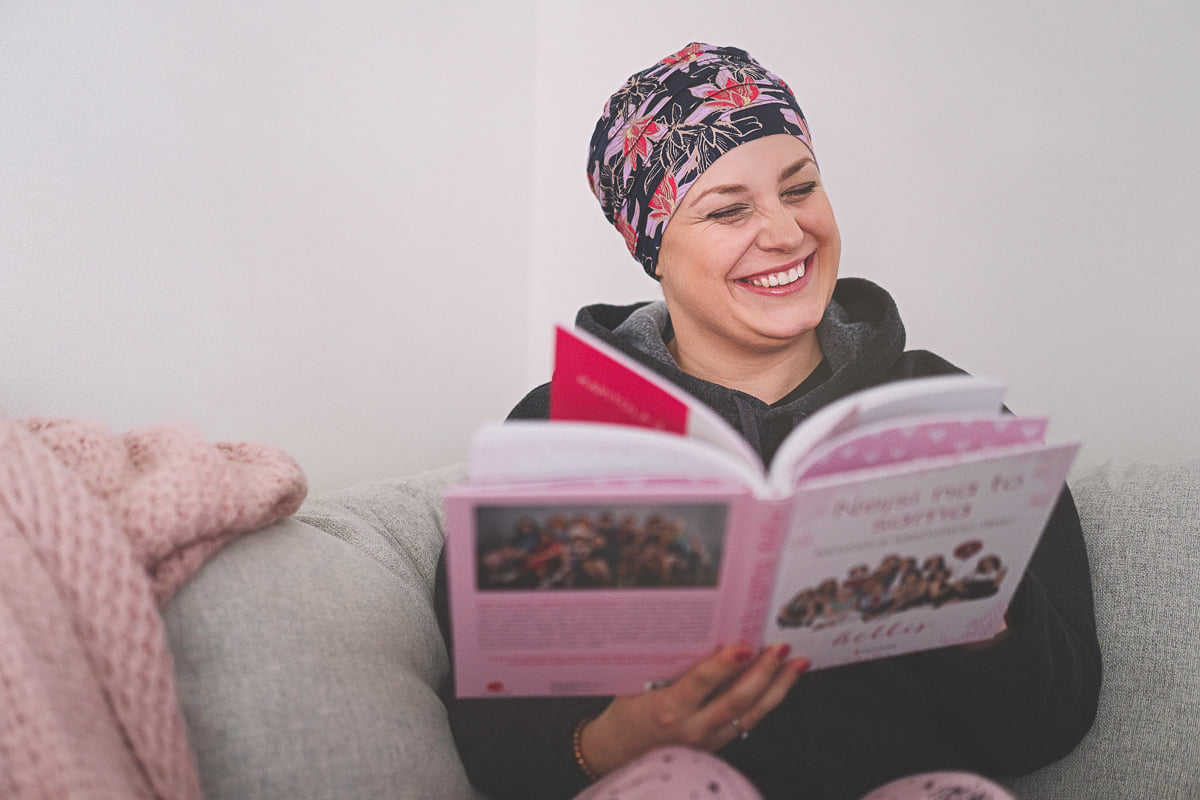 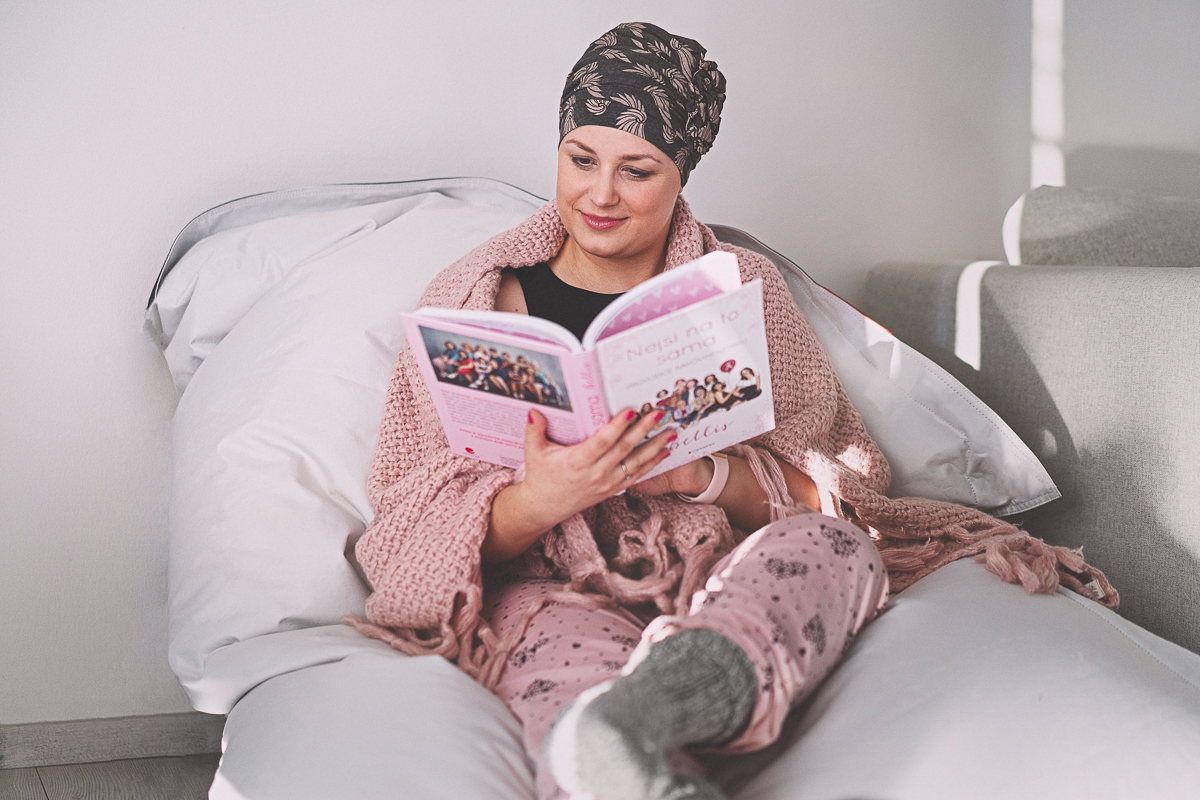 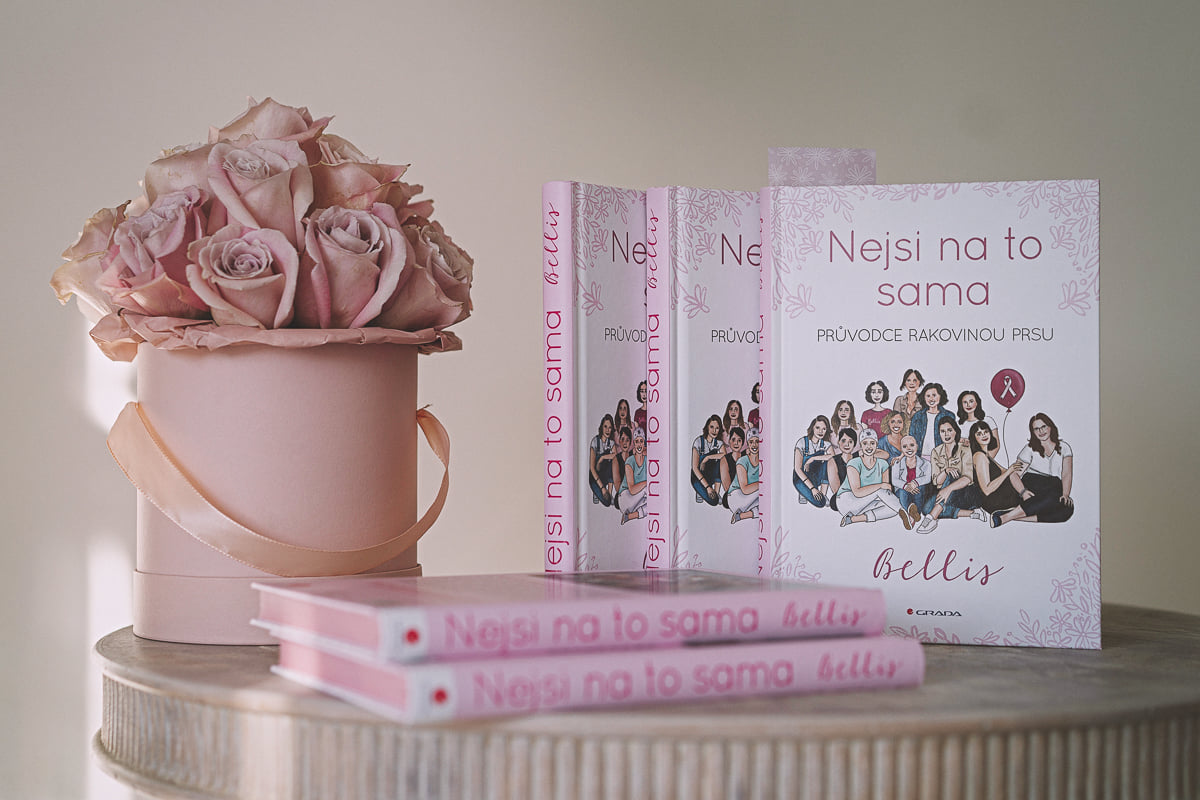 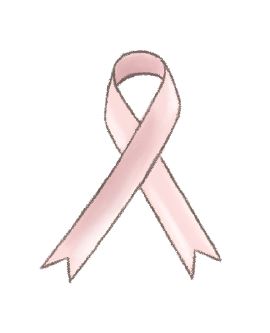 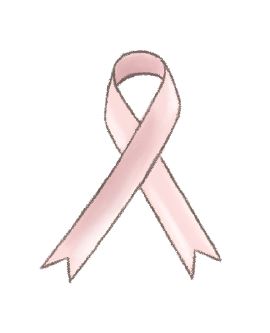 Ukázka ilustrací
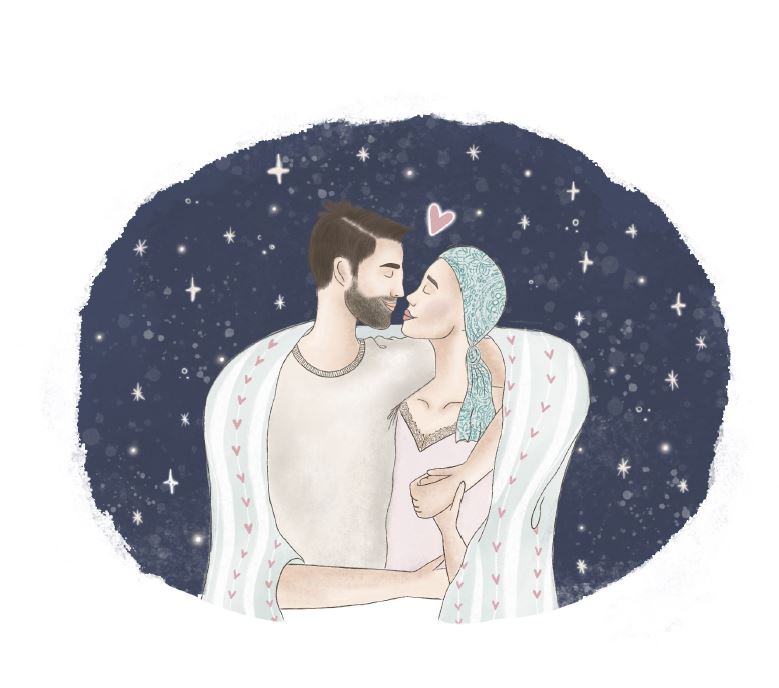 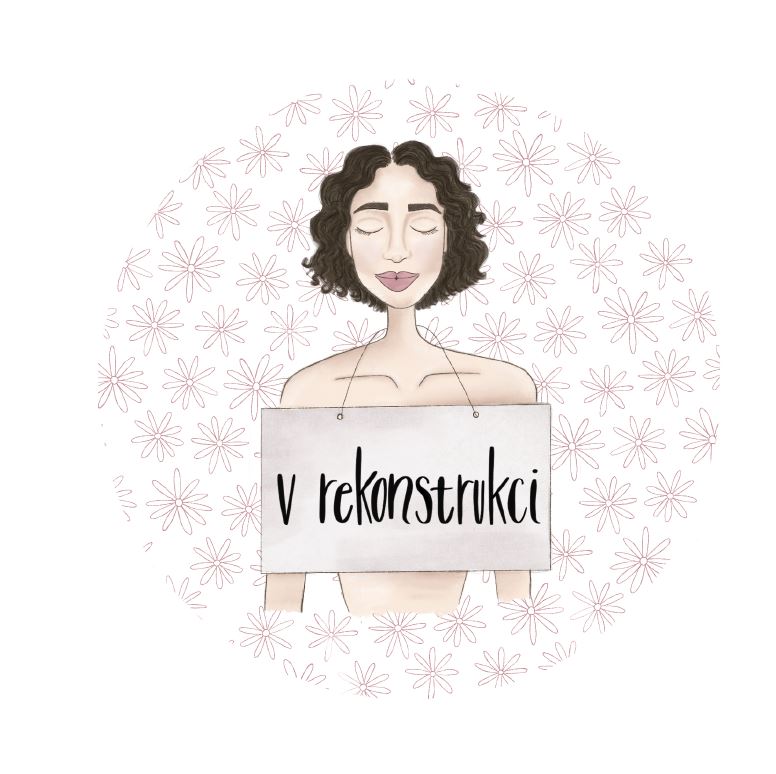 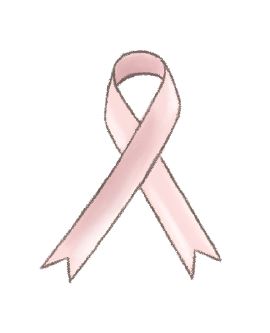 Ukázka ilustrací
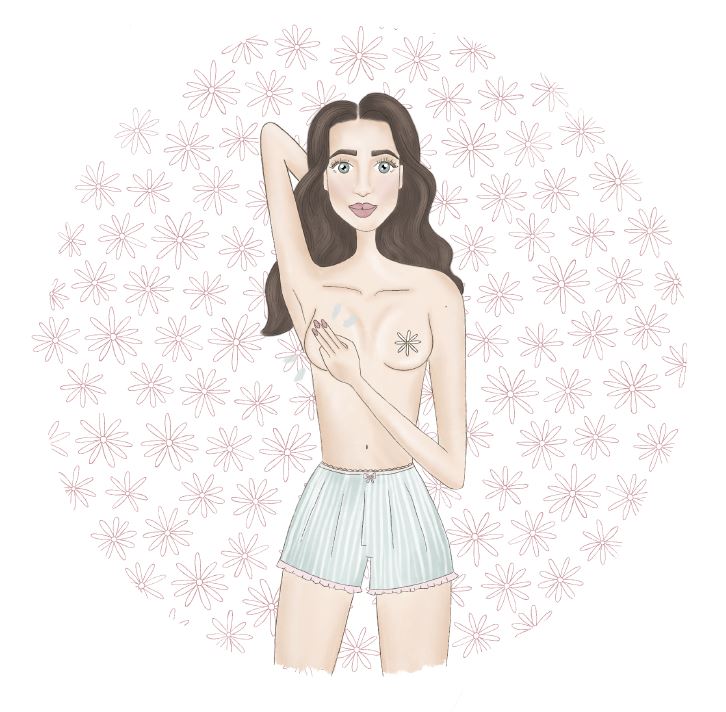 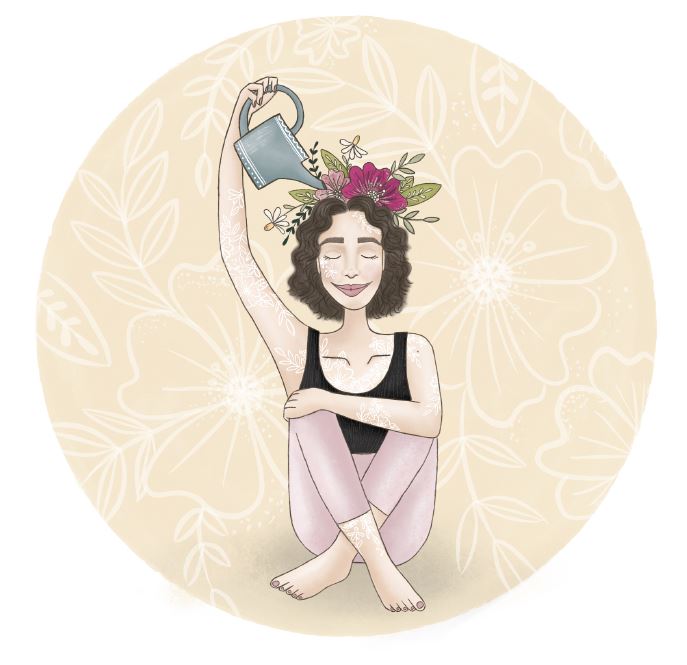 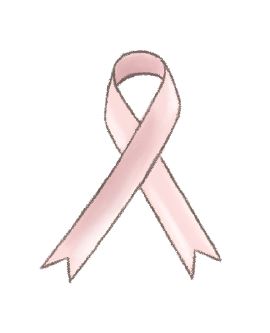 Ukázka ilustrací
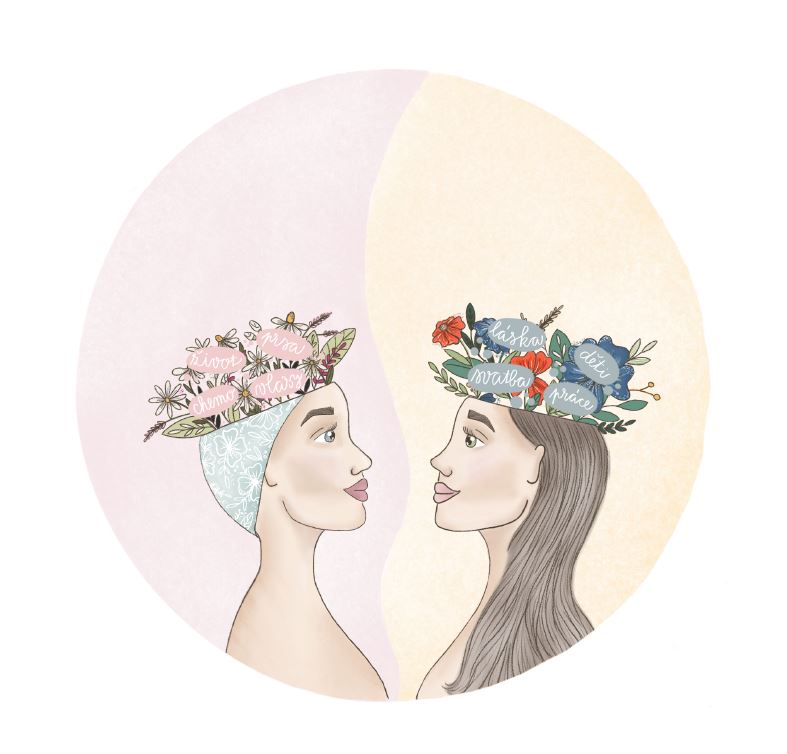 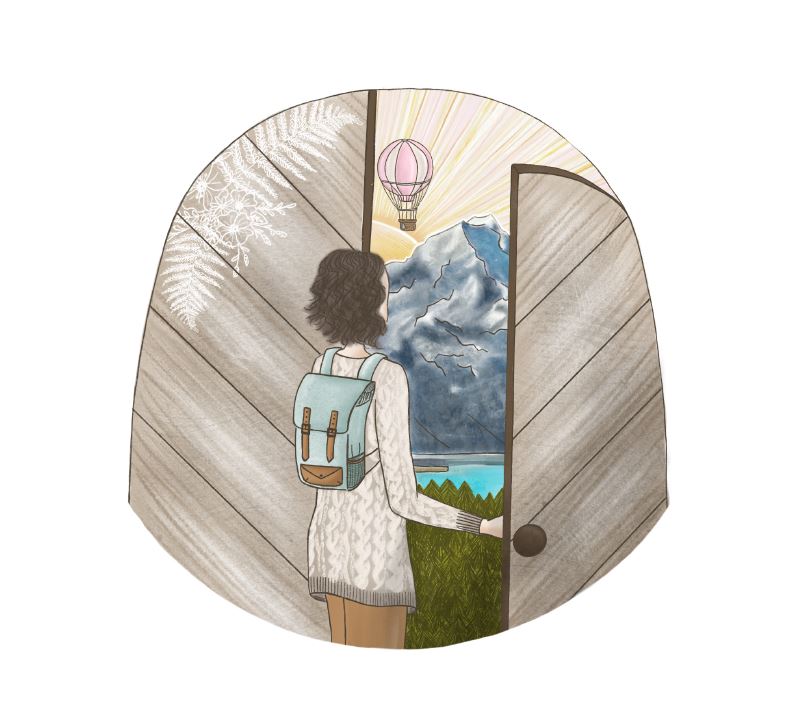 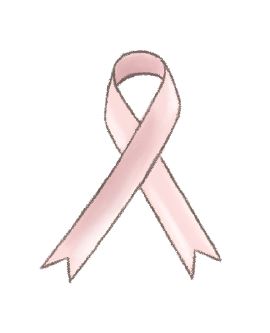 Milá kamarádko, bereme Tě za ruku …
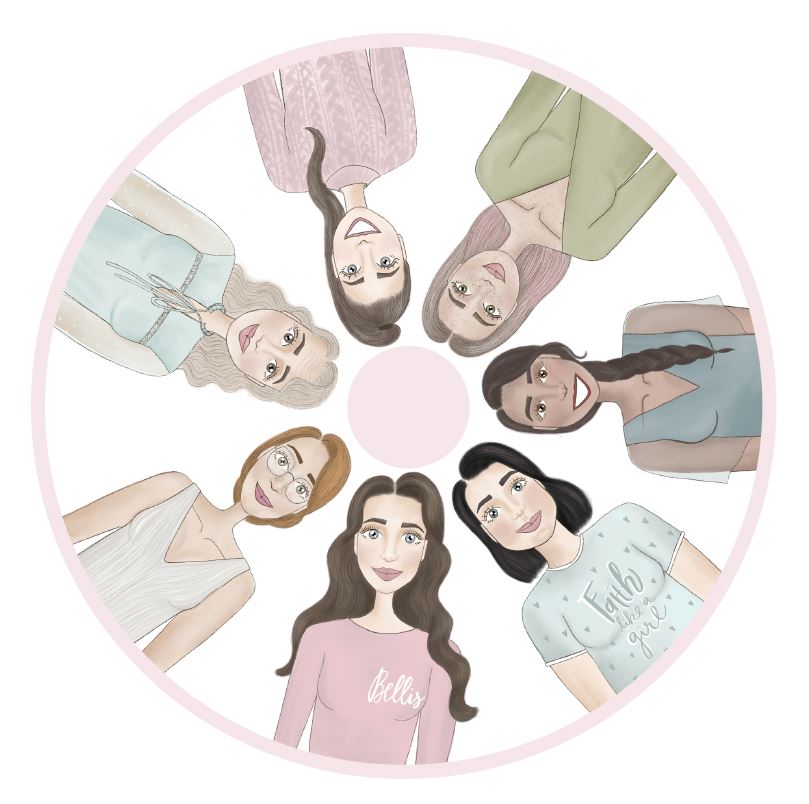 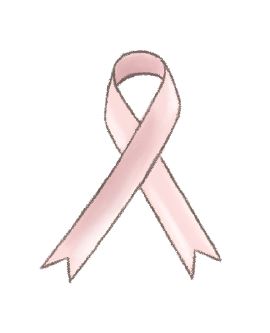 Kniha Nejsi na to sama – průvodce rakovinou prsu
ANOTACE:
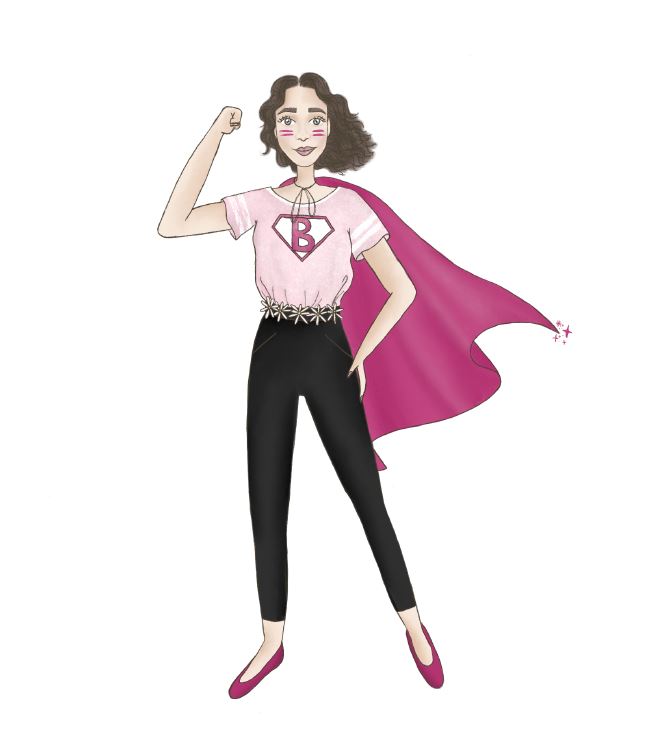 Kniha Nejsi na to sama – průvodce rakovinou prsu
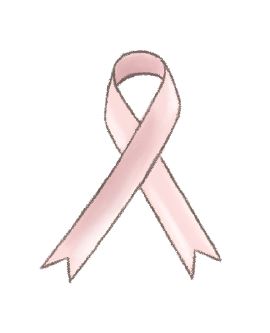 Kniha je pevné vazby formátu 170x240mm, celkem obsahuje 256 barevných stran textu, ilustrací a fotografií.

Uvedena na trh a online představena 4. 2. 2021 (5 800 zhlédnutí videa na FB)

Celkový náklad knihy 2 500 ks, vydalo nakladatelství Grada

Počet knih k dispozici Bellis 1 393 ks (financováno plně z crowdfundingové sbírky)

K 1. 11.rozdistribuováno přes Bellis 1 283 knih

K 1. 11. vyřízeno celkem 1 983 e-mailů s objednávkami a dalšími informacemi ke knize
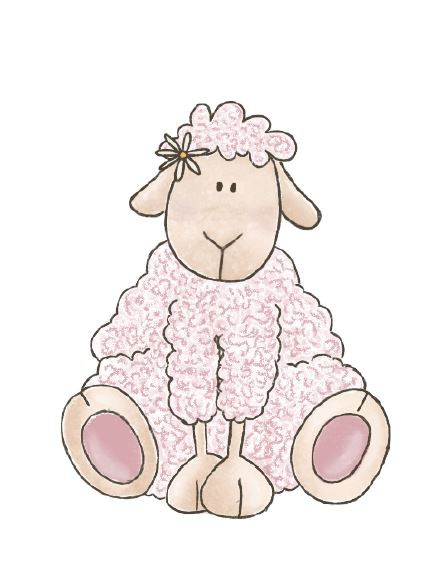 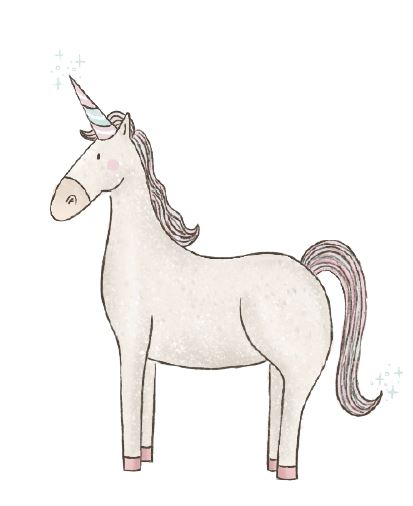 Nejsi na to sama – průvodce rakovinou prsu
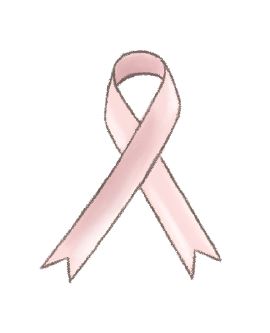 Garantka prim. MUDr. Miroslava Skovajsová, Ph.D. o knize:
„Nenajdu jiná slova, než že ta knížka je prostě báječná. Vůbec nedokážu pochopit, jak se Ti - vám podařilo udržet "tonus" v textu, objem knížky mě doslova omráčil. Prokládání Belliskami, tou čirou upřímností, protože každá popisuje prožité, je prostě geniální. Jsem si jistá, že nikde na světě nevyšel takto dokonalý kompilát potřebné odbornosti , otevřeného srdce a náruče. Velká gratulace. Za sebe si teď přeji, aby se kniha co nejrychleji doporodila, už teď chybí na trhu.“
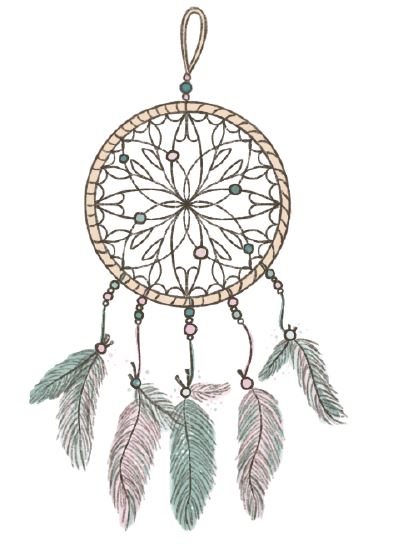 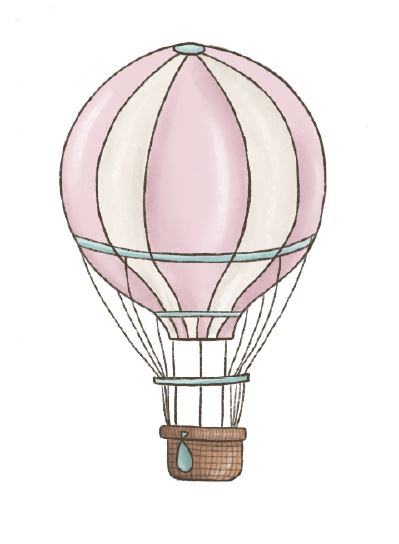 Nejsi na to sama – průvodce rakovinou prsuReference
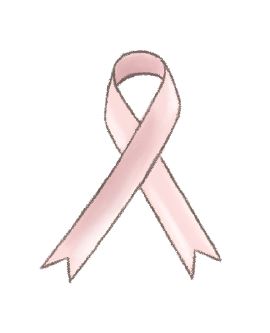 „Moc děkuji Tobě a Belliskám za úžasnou knížku, je opravdu moc hezky udělaná a ačkoliv se ke mě dostala až nyní, kdy podstupuji ozařování a valnou většinu léčby už mám za sebou, tak se od ní nemůžu odtrhnout a dává mi odpovědi na otázky, na které jsem doteď neměla odpověď a nebo mě ani nenapadly. Dobíjí mě neuvěřitelnou energií a důvěrou v lepší časy, díky nejsem v tom sama,“ pacientka s rakovinou prsu, 53 let 
„Knížka je jedním slovem úžasná! Ani se mi nechtělo věřit, že někdo dokáže na papír hodit tolik informací, které jsou úplně srozumitelné i pro nováčka v onkosvětě, ale přitom dostatečně odborné a nezavádějící, navíc podané se skvělým humorem. Úplně mě dostalo to, jak se vám povedlo do slov (a ilustrací – jsou nádherný!) dostat vaše pocity – mockrát jsem se při čtení přistihla s myšlenkou TO JE PŘESNÝ! JAKO BYCH TO PSALA JÁ. Myslím, že opravdu každá žena, které se do cesty připlete rakovina prsu, si po přečtení vaší knížky může říct, že na to opravdu není sama,‘‘ pacientka s rakovinou prsu, 28 let
Nejsi na to sama – průvodce rakovinou prsuReference
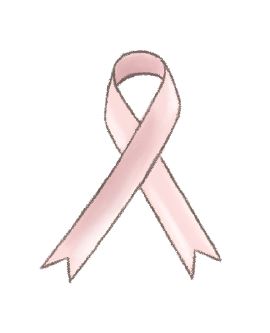 „Píšu vám s poděkováním - vaše kniha je úžasná! Zvedla mi náladu už v okamžiku, kdy jsem ji přebírala od pošťáka a potom pokaždé, když jsem ji otevřela. Propojit odborné informace společně se zkušenostmi pacientek byl skvělý nápad. Nadšená jsem také z rozsahu témat, která kniha pokryla. Opravdu jsem (ani na internetu) doposud nenašla takto komplexní zdroj informací na jednom místě. Přála bych si, aby měly všechny pacientky možnost tuto knihu prolistovat, protože může pomoci s odstraněním strachu z toho, co bude. Ať už se jedná o očekávaná (a obávaná) vyšetření, léčbu, ale i strach z toho, jak se zapojit zpátky do života (a půjde to vůbec...?). Já už teď vím, že to půjde! A až zase na chvíli tuhle jistotu ztratím, vím, kde ji opět naleznu.“ pacientka s rakovinou prsu, 43 let

„Nikolko, Vy a zbytek týmu jste neskutečný dar pro všechny ženy a rodiny pacientek s rakovinou prsu. Dcera se dozvěděla diagnózu před 14ti dny, žije v Budapešti, já od té doby starostmi skoro nespala. Díky za rychlé zaslání knihy, prosím ráda bych si zakoupila ještě jednu, tu první jsem přečetla jedním dechem a obratem poslala dceři do nemocnice, již ji má u sebe. Chci vás podpořit a hlavně mít i já knihu stále u sebe. Teď vím, co dceru čeká a co prožívá, dokážu jí být díky vám mnohem větší oporou. V té knize je skutečně vše, na co jsem hledala odpovědi, děkuju,“ maminka pacientka s rakovinou prsu
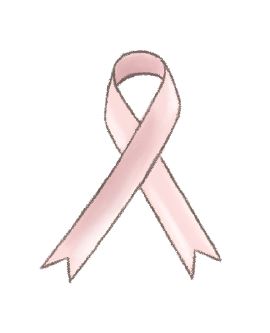 Nejsi na to sama – průvodce rakovinou prsuMediální pokrytí
Celkem 28 mediálních výstupů v tisku (Blesk, Blesk pro ženy článek, Blesk pro ženy inzerce, Rytmus života, Claudie, Moje psychologie, Marrianne, Pestrý svět, Svět ženy a další).

18 článků na webech (ulekare.cz, blesk.cz, bleskprozeny.cz, inspirante.cz, rodina21.cz, tojeseznace.cz, klubknihomolu.cz, lacultura.cz, trendyzdravi.cz, topvip.cz, ceskenoviny1.eu a další.

Posty sociální sítě (Tomáš Šebek, Iva Pazderková, Šantal Poullain, Prsa v háji, AVON, Grada a další) zásah více než 980 000 uživatelů.

Propagace na Radiožurnálu, autorská čtení.
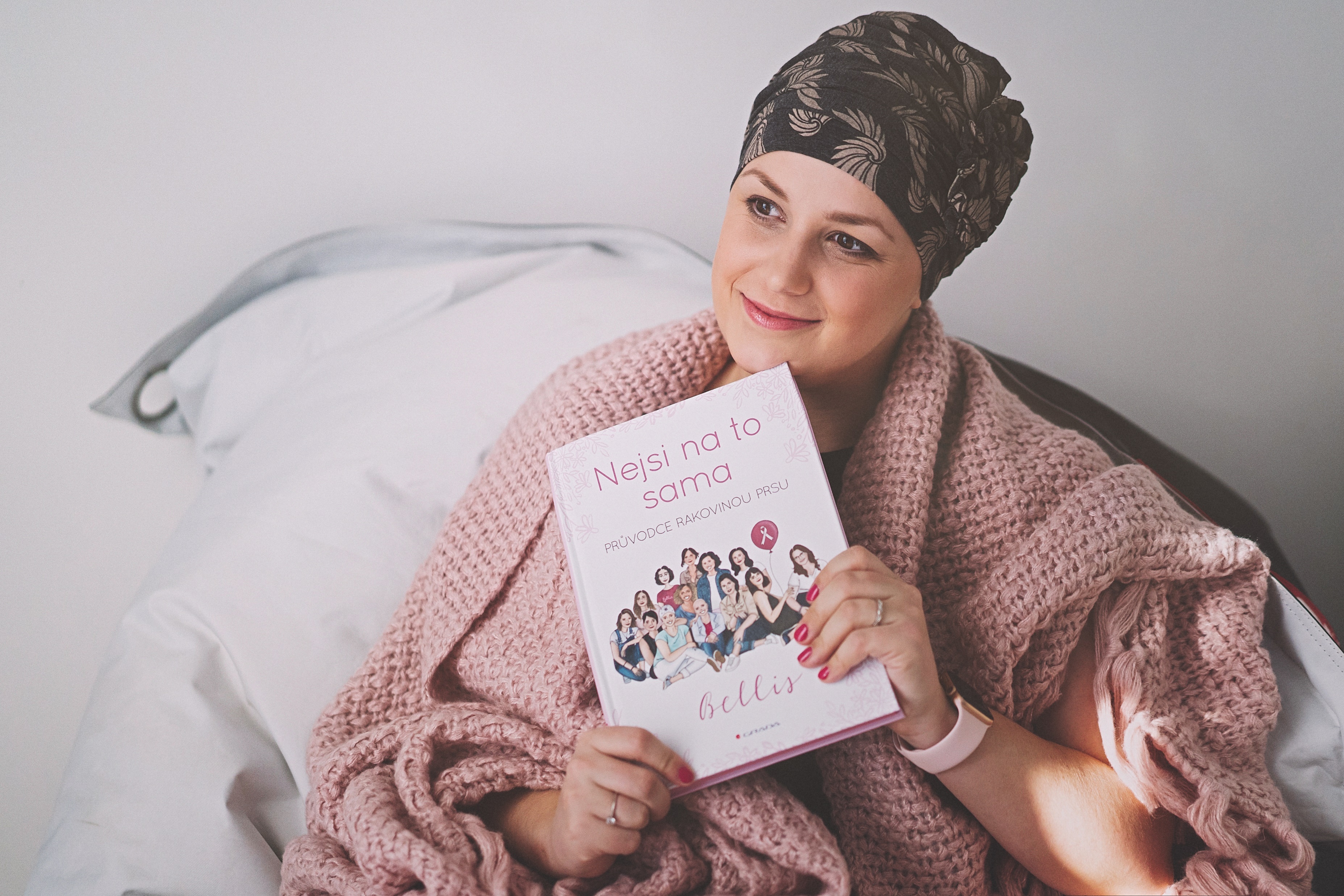 Nejsi na to sama – průvodce rakovinou prsu
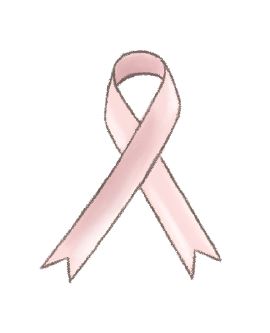 CENA KNIHY:
Pro nově diagnostikované pacientky a pacientky v léčbě (operace, chemo, ozařování) je kniha ZDARMA.
Pro pacientky všechny ostatní pacientky je kniha ze zvýhodněnou cenu 200,-Kč.
Prodejní cena je 400,-Kč – celou částkou přispějete na zajištění dvou výtisků knih pro pacientky.
Knihu lze zakoupit také v nakladatelství GRADA na e-shopu www.grada.cz a ve vybraných knihkupectví za cenu 299,-Kč.
JAK OBJEDNAT KNIHU:
O knihu zdarma nebo o zakoupení knihy si pište na e-mail: nejsinatosama@gmail.com
Pro více informací ke knize a objednávání můžete také volat na AVON Linku za zdravá prsa na bezplatné číslo 800 546 546, vždy v pracovní dny od 10:00 do 18:00 hod.
DISTRIBUCE KNIHY:
Zaslání poštou na adresu po uhrazení poštovného a balného ve výši 50,-Kč (předem na účet Bellis).
Osobní vyzvednutí: Praha 3, Praha 2, Praha 6, Příbram, Hradec Králové, Pardubice a další města, která budou postupně doplněny na webu www.bellisky.cz 
Ve vybraných Komplexních onkologických centrech, ve vybraných mamo centrech v Nemocničních knihovničkách a na dalších místech.
Aktuálně všechny místa s distribucí knihy najdete na webu www.bellisky.cz
Nejsi na to sama – průvodce rakovinou prsu
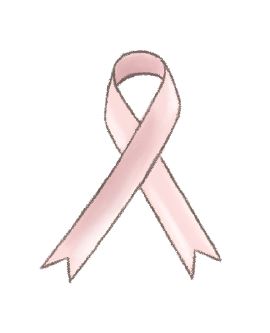 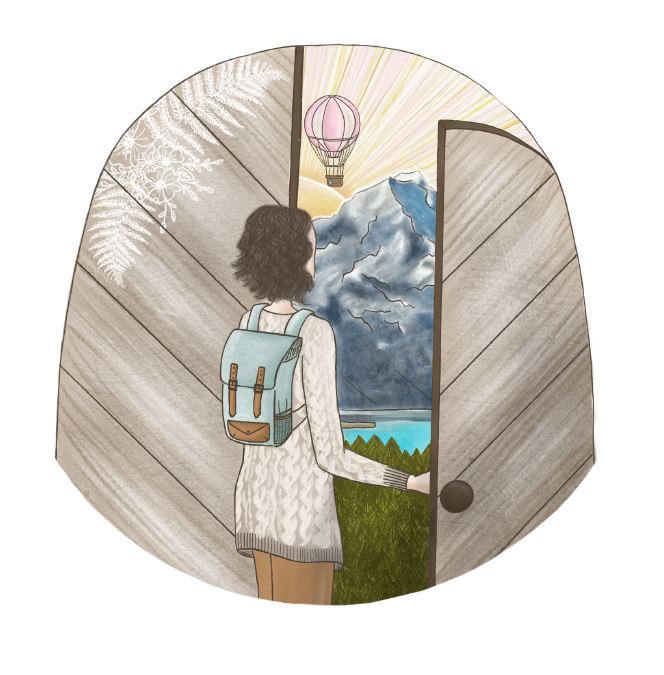 Autorka nápadu a hlavní autorka textů, koordinace vydání knihy: Nikol Pazderová
Editace textů: Bára Topinková
Ilustrace: Kateřina Dubská
Do knihy přispěly: Nikola Musilová Petra Svobodová, Veronika Zemanová, Adéla Le Van, Edita Strusková a další Bellisky dle účasti na dotazníkovém šetření
ZE SRCE DĚKUJEME VŠEM, KTEŘÍ JAKKOLIV PŘISPĚLI KE VZNIKU TÉTO KNIHY
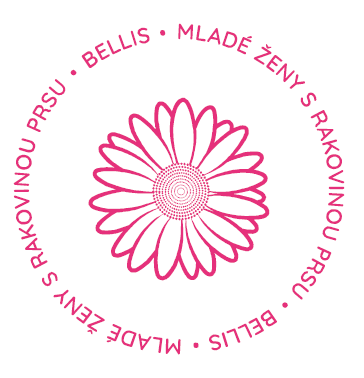 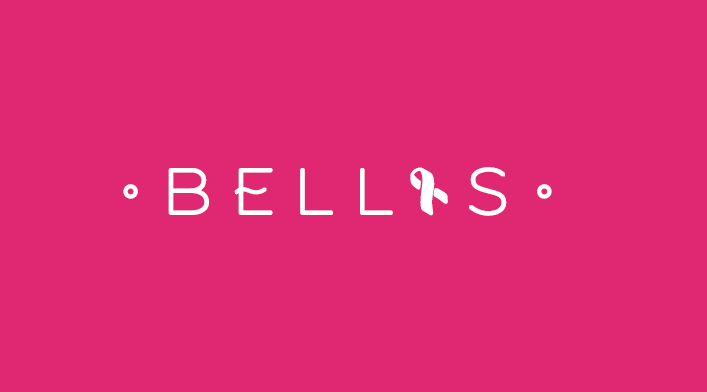 Mladé ženy s rakovinou prsu v roce 2021
Ing. Nikol Pazderová, manažerka projektu
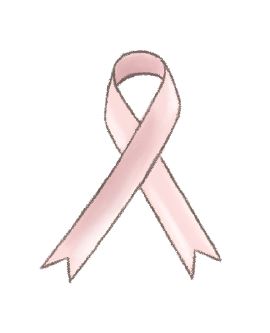 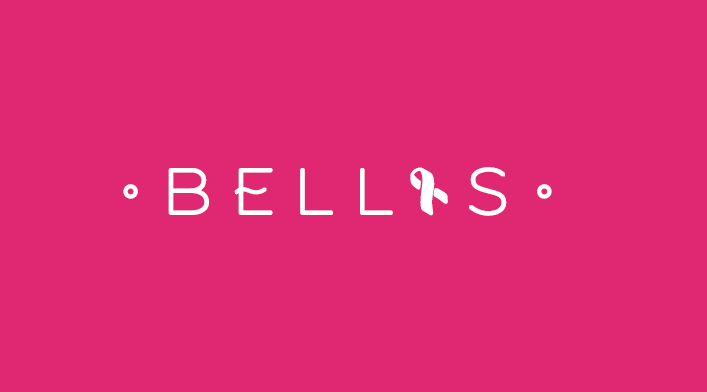 Jaký byl rok 2021?
Nejsi na to sama – průvodce rakovinou prsu: vydání knihy, velmi pozitivní zpětná vazba

Leden – květen: online aktivity/fundraising/PR a distribuce knihy/promo focení/web a sociální sítě

Online aktivity: webináře, videa, podpora a pomoc online, online edukace

Pokračování oblíbeného projektu „Zpět do kondice“ 

Říjnová kampaň na podporu samovyšetření (.)(.) #HlidejSiJe

Křeset knihy, Race for the Cure, R.E.R.E., Benefiční večer Bellis
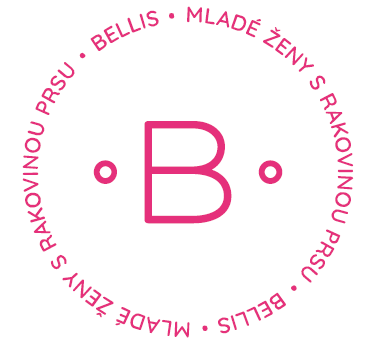 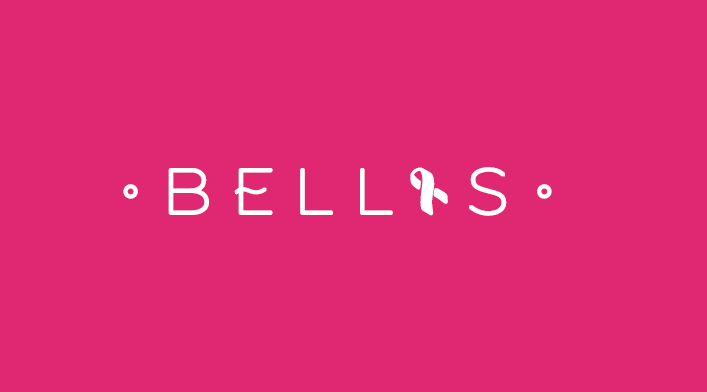 28. 1. Ocenění 3. místo Zlatý banán
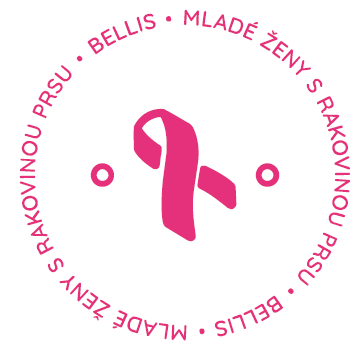 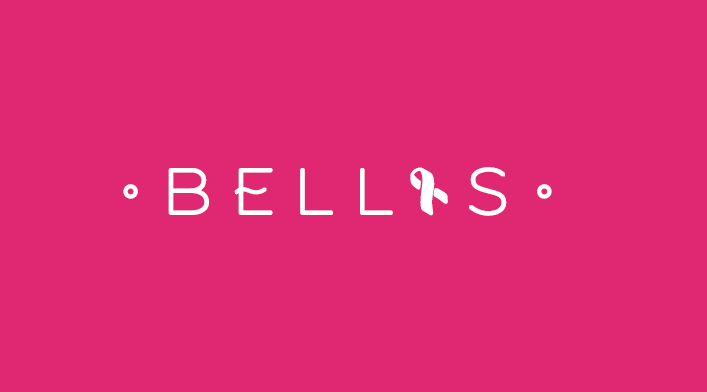 4. 2. Online představení knihy
5,8 tisíc zhlédnutí
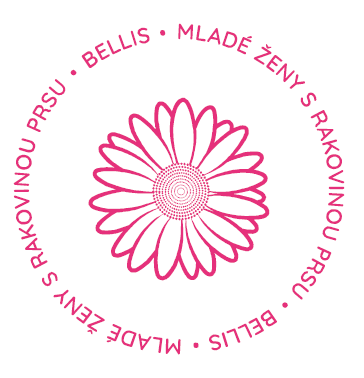 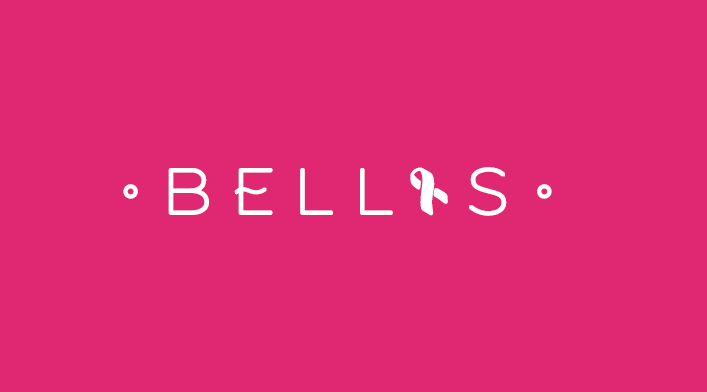 13. 2. PROMO foto
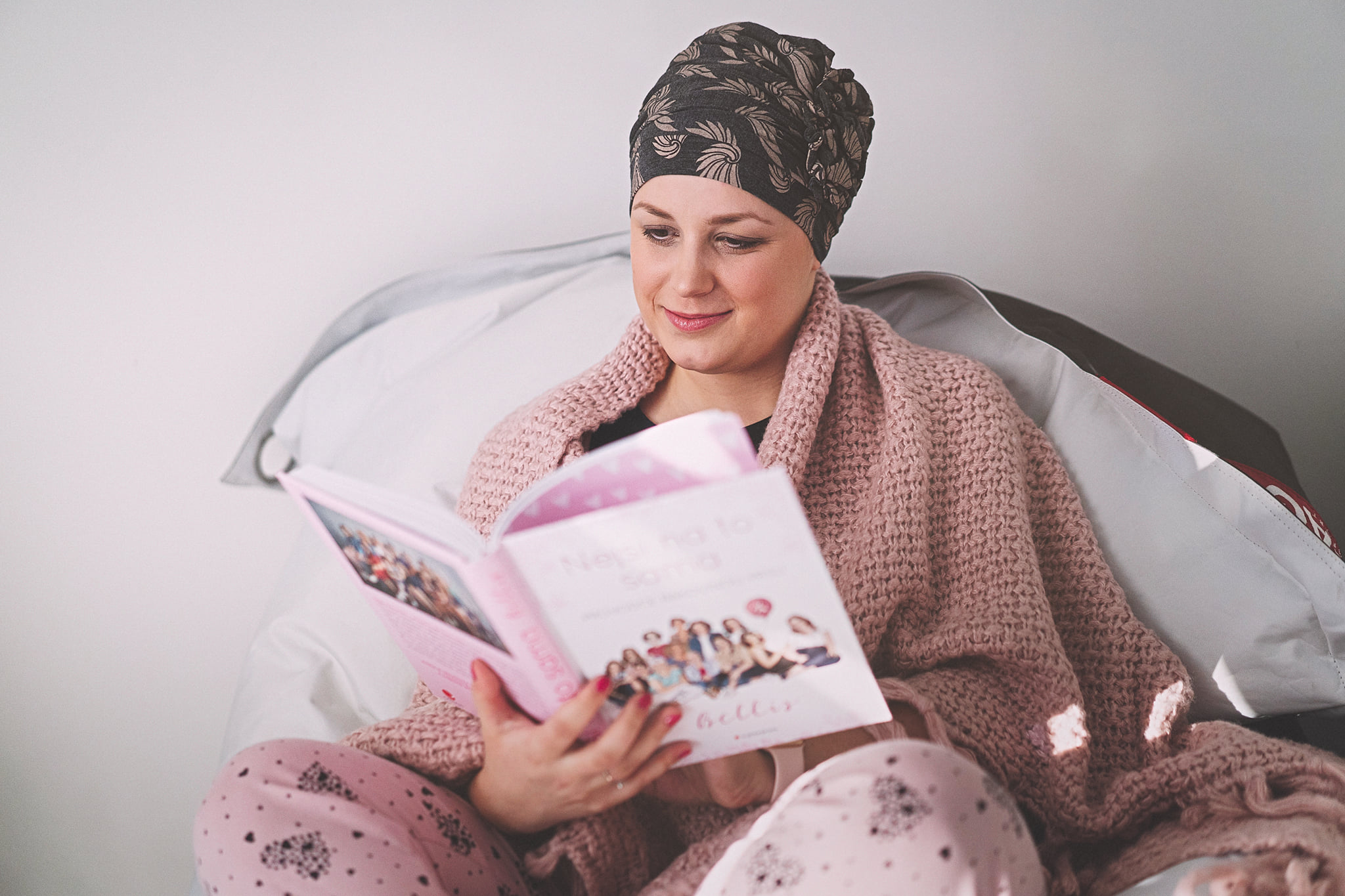 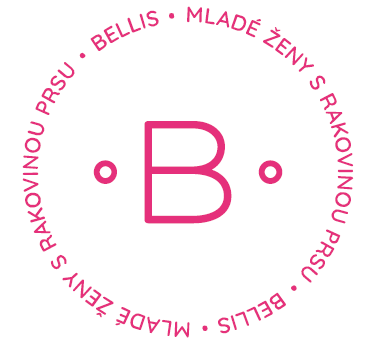 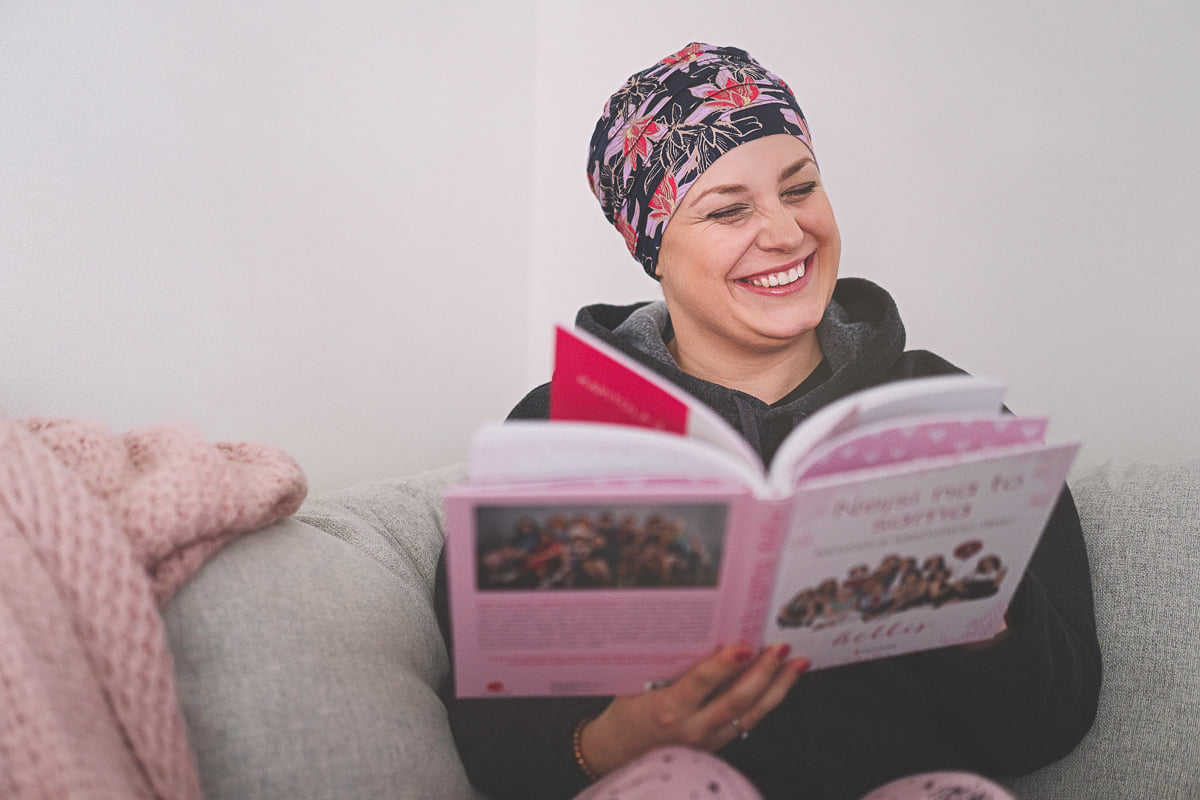 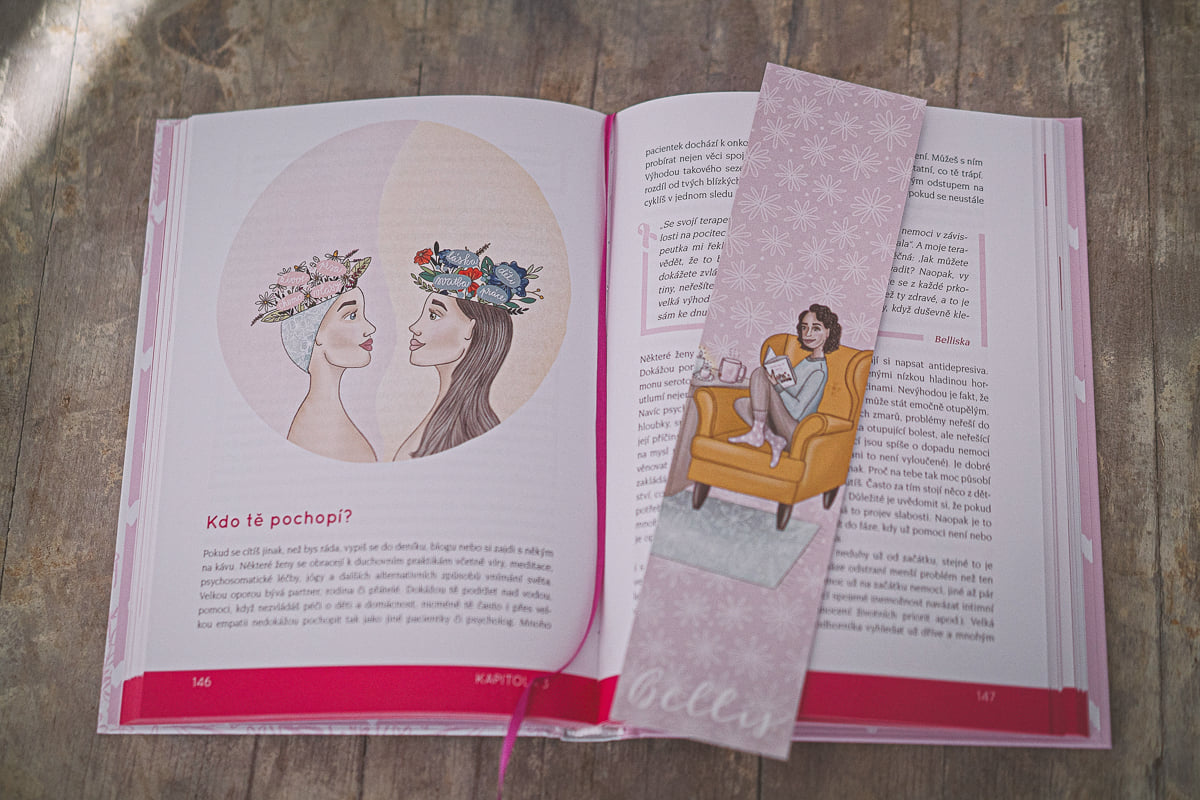 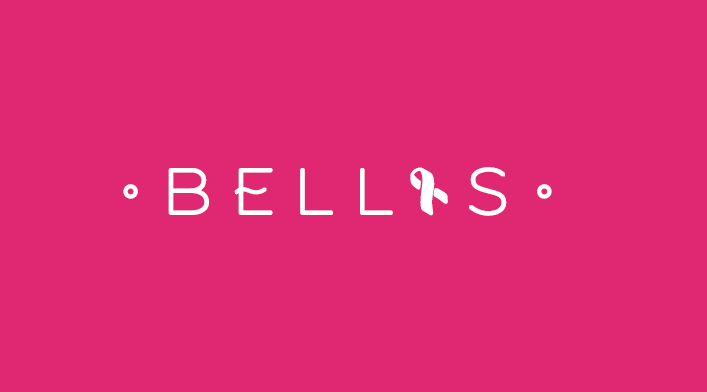 13. 2. PROMO foto
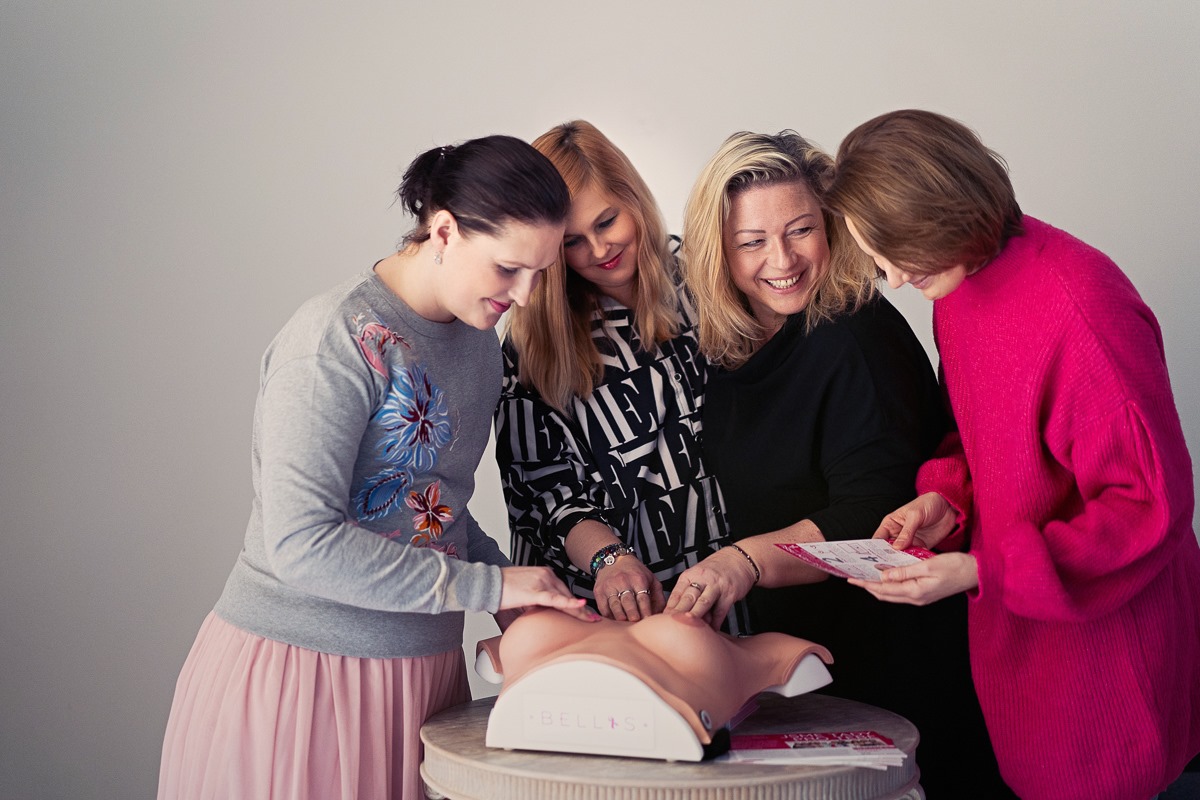 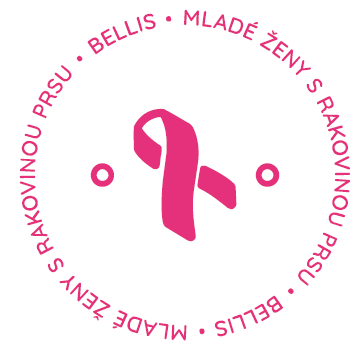 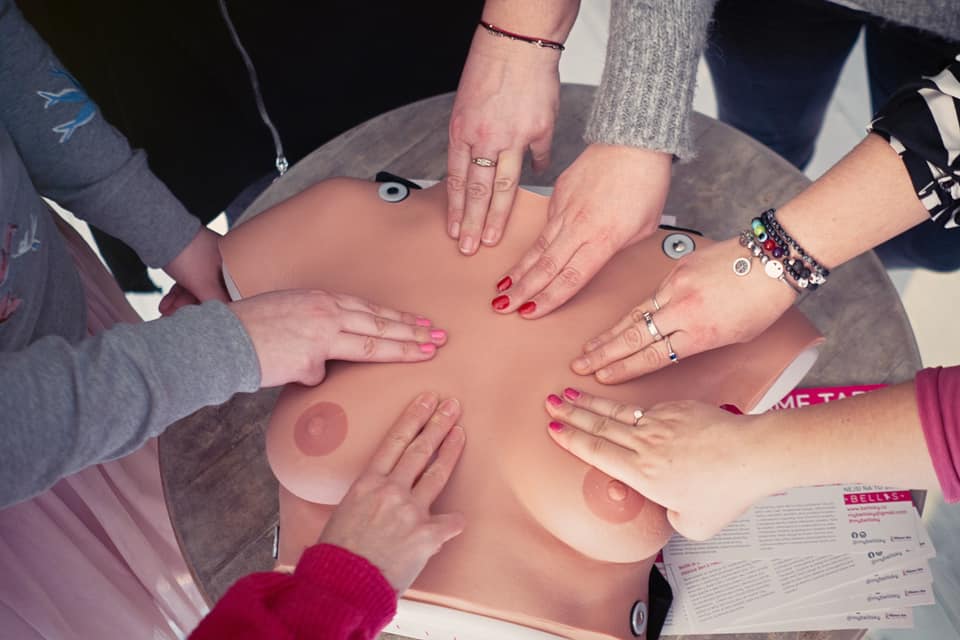 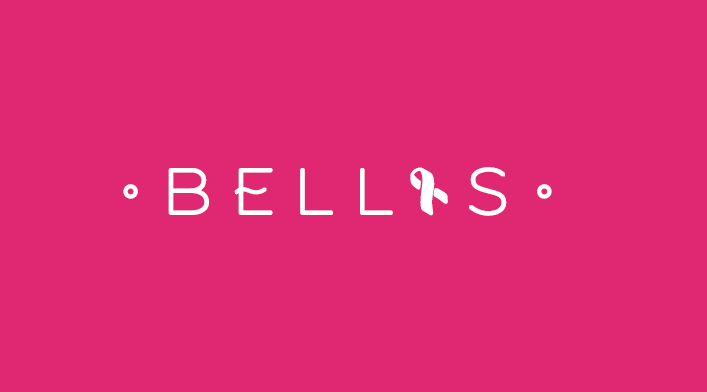 Online aktivity
Celkem 19 webinářů/přednášek/online setkání
Lymfoterapie, fyzio, psychoterapie, zdravá strava, Island …
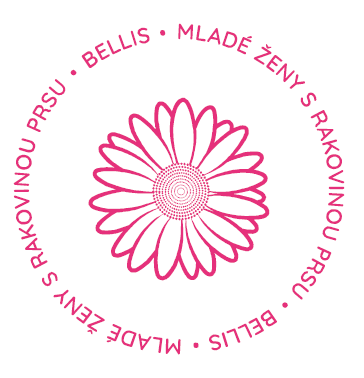 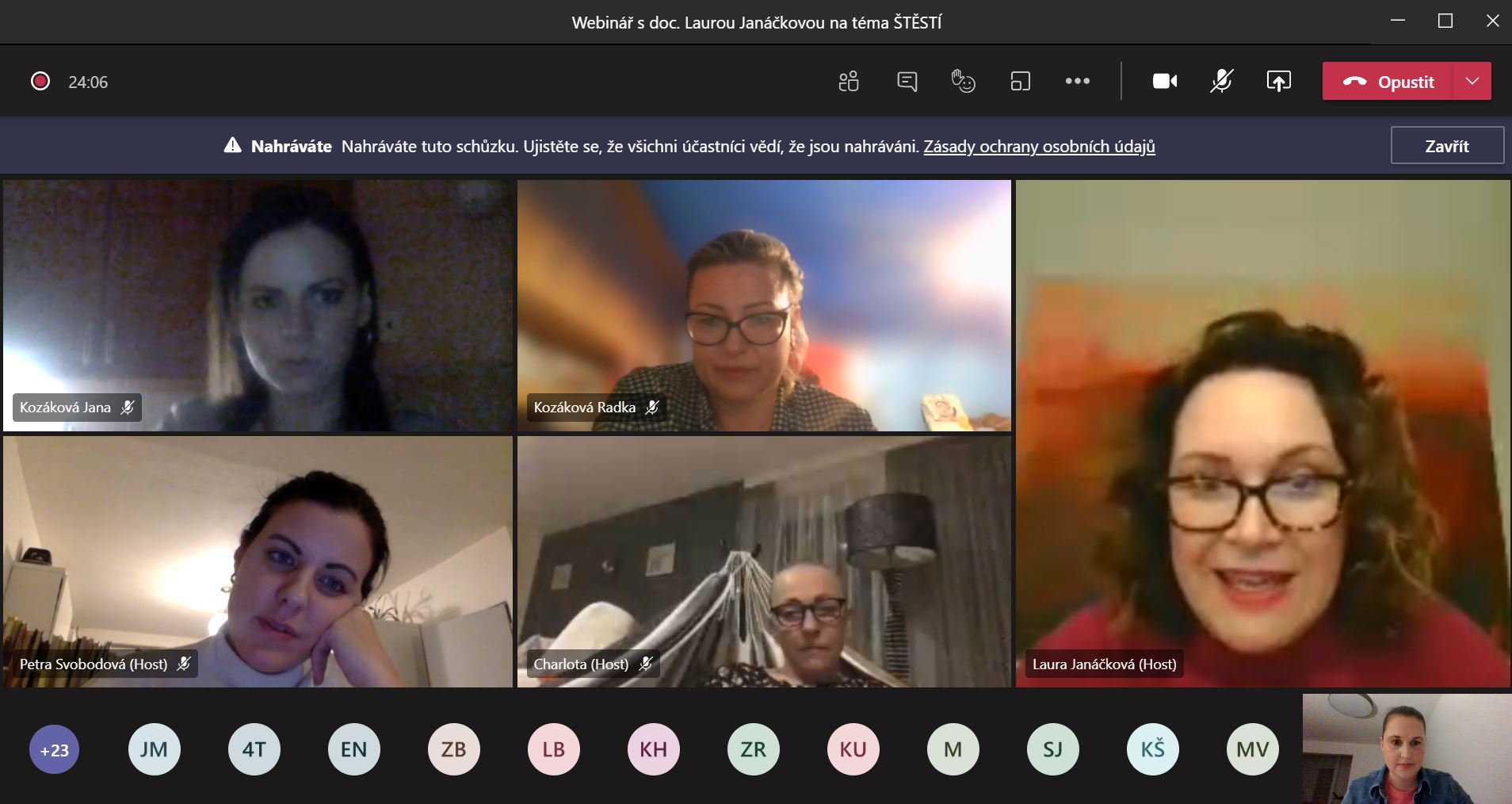 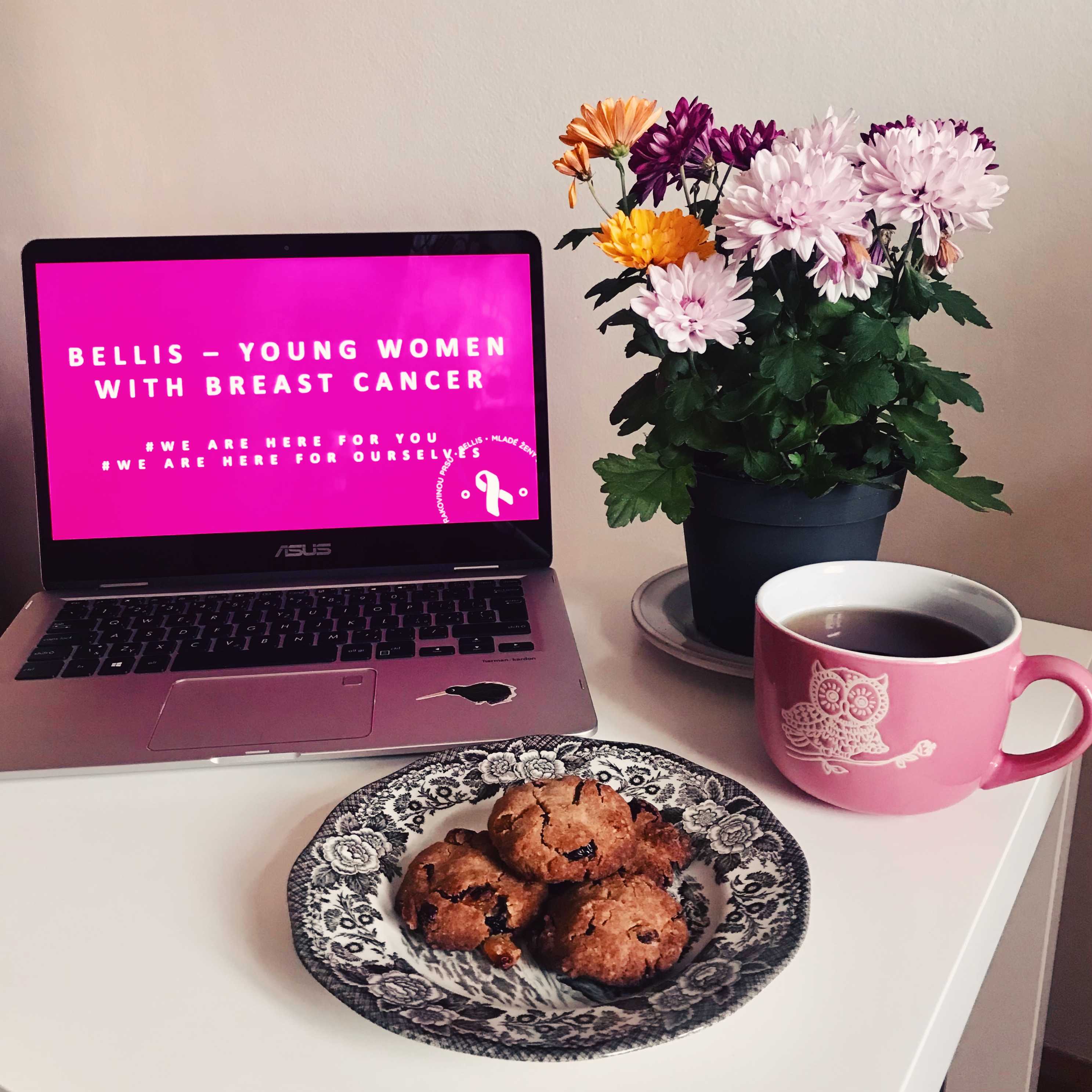 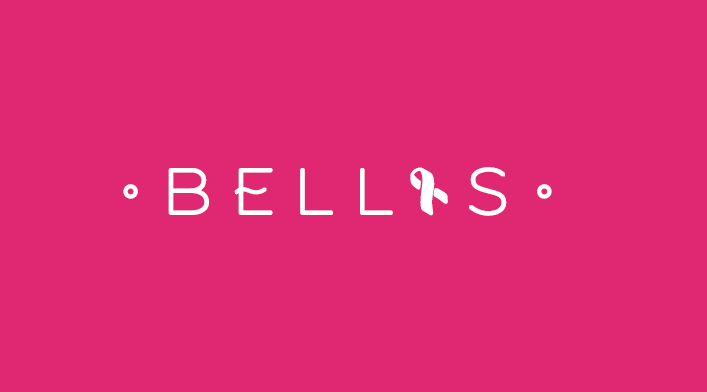 Edukace samovyšetření (.)(.)
Motto: Nejde jen o prsa. Jde o život!
28 edukací = více než 3 800 vyedukovaných
11 online edukací = více než 450 vyedukovaných
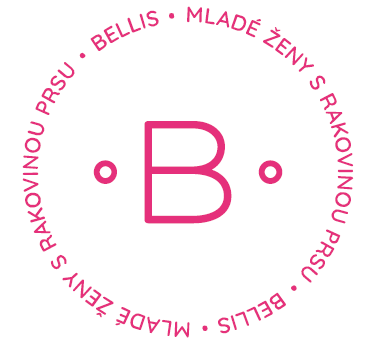 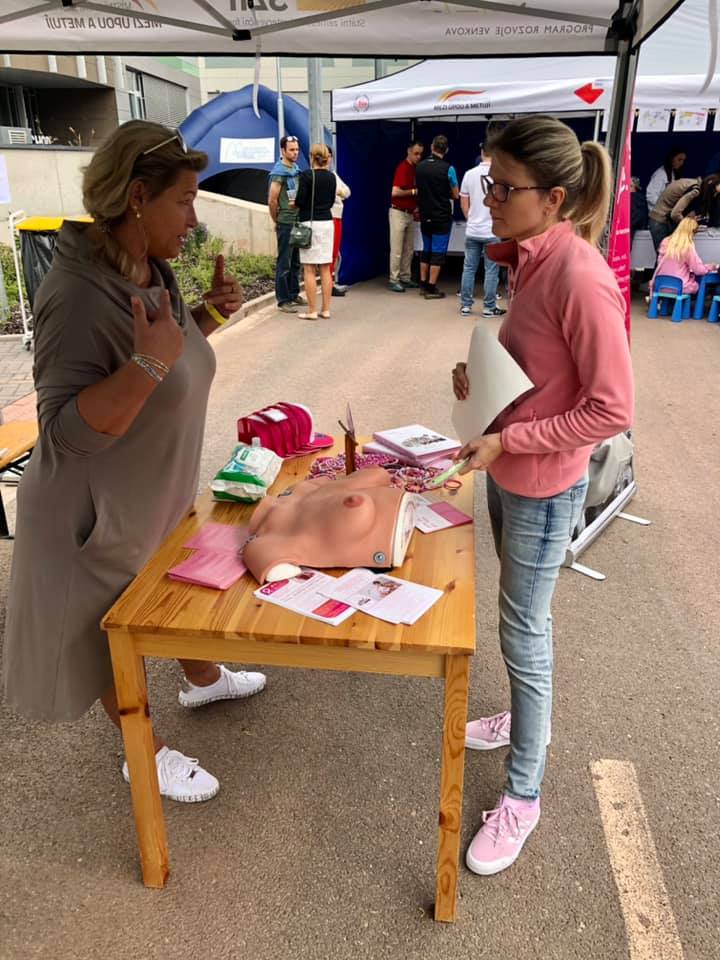 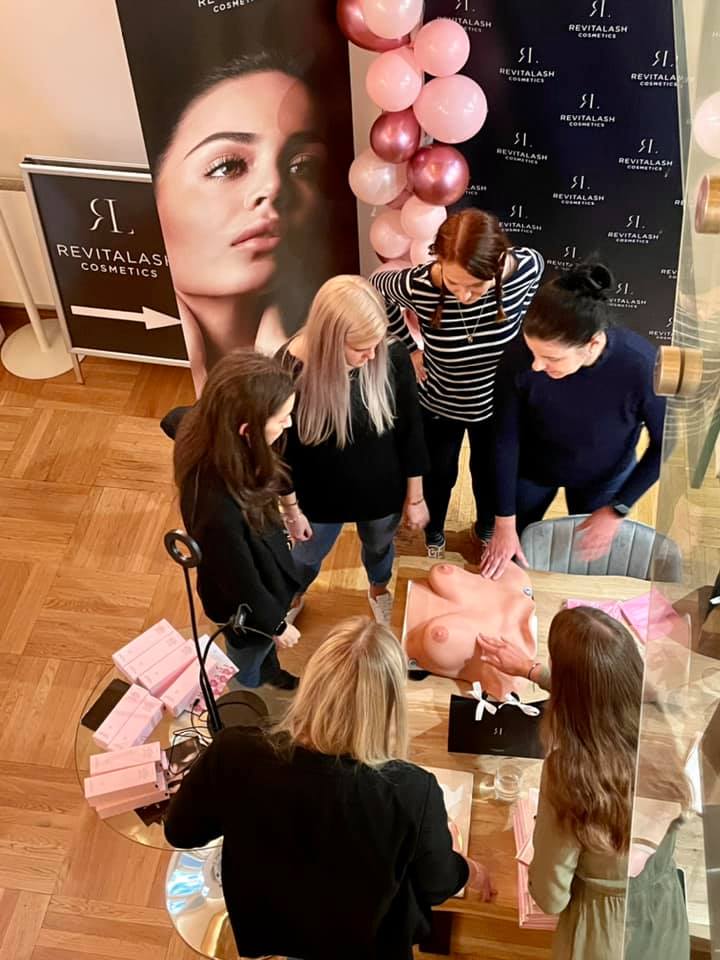 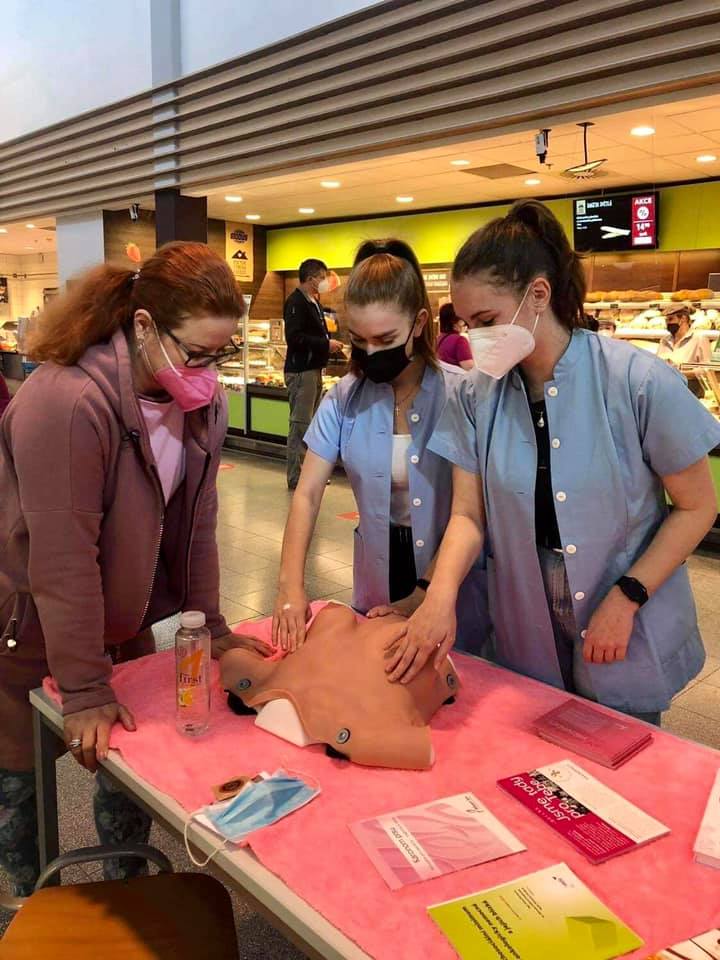 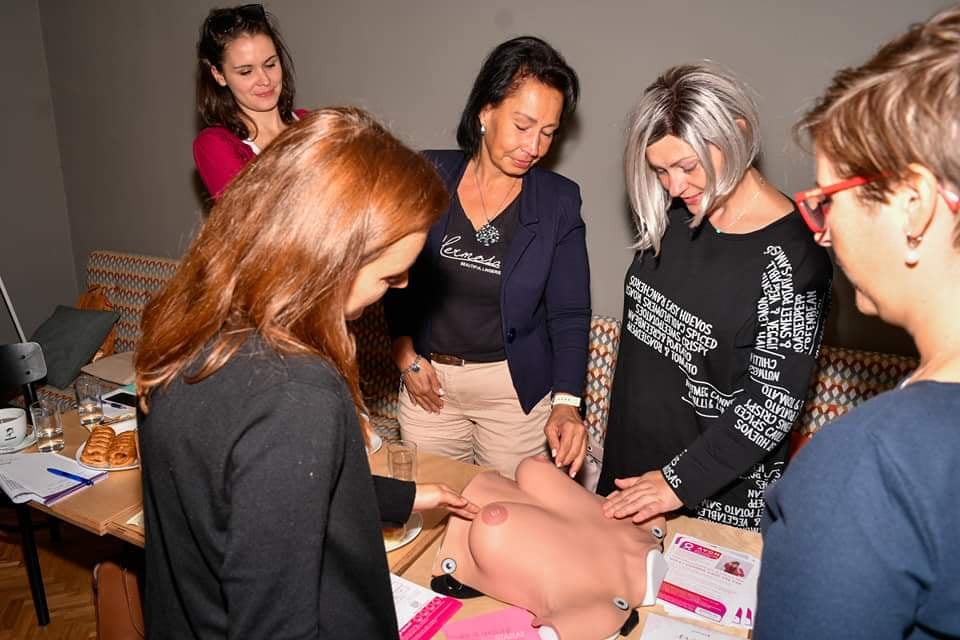 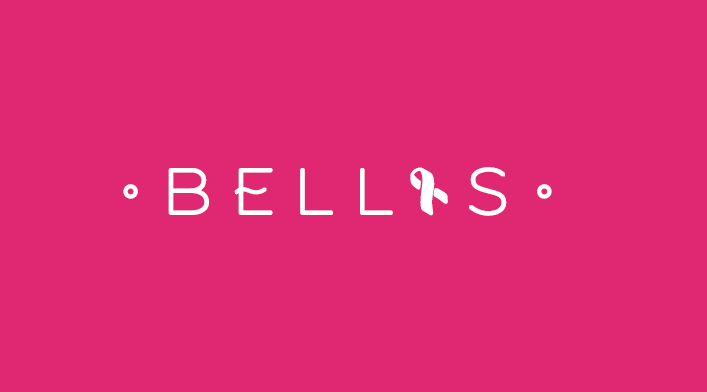 Nezahálaly jsme…
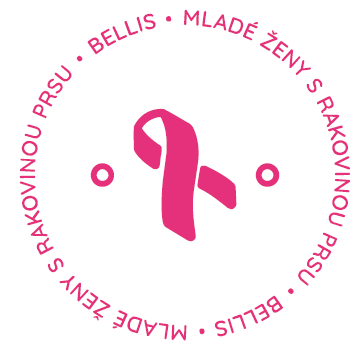 Online aktivity, vzdělávání, PR aktivity, sociální sítě, aktualizace a inovace webu, fundraising, Linka, PR a distribuce knihy, příběhy, podpora pacientek
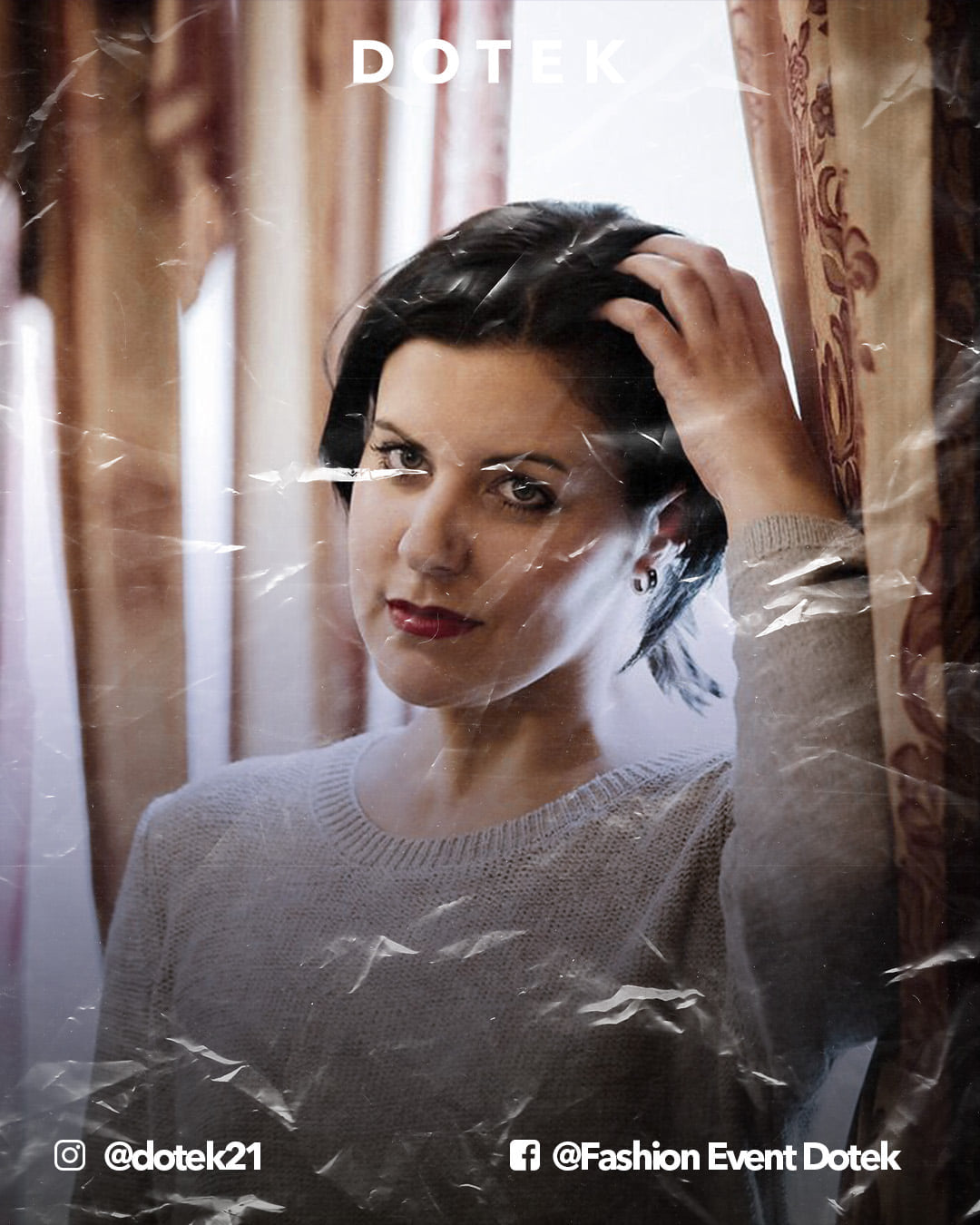 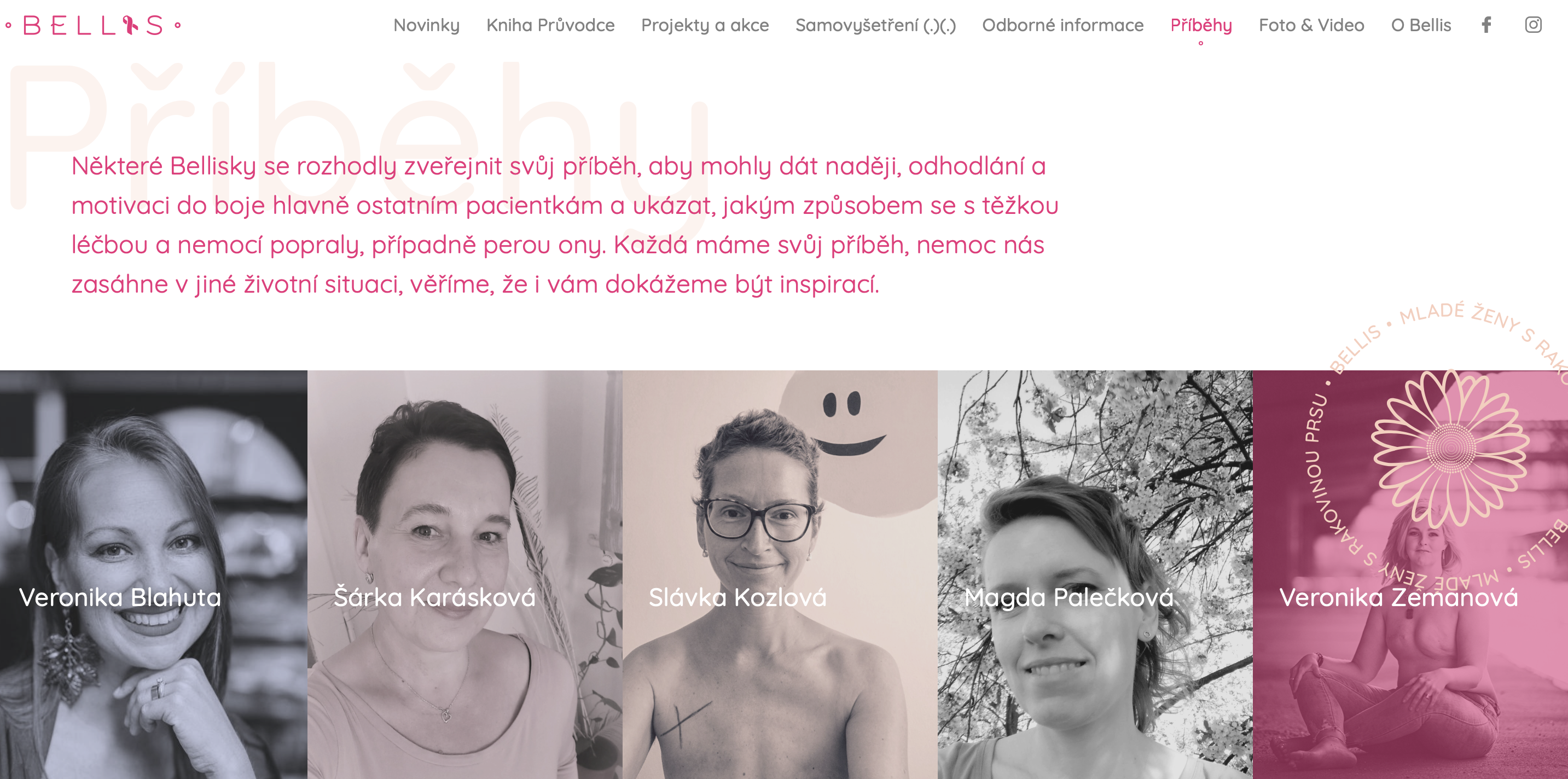 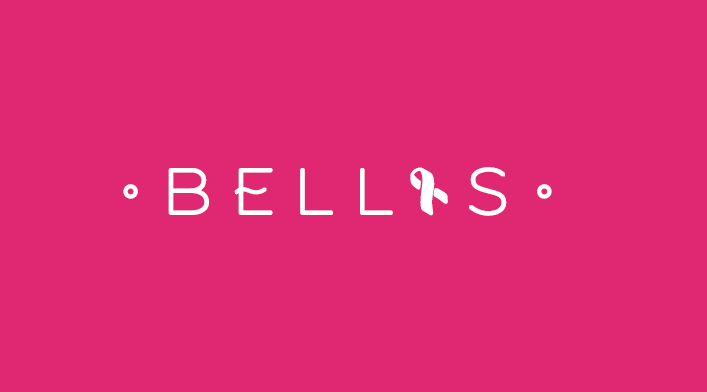 Aktualizace webu bellisky.cz
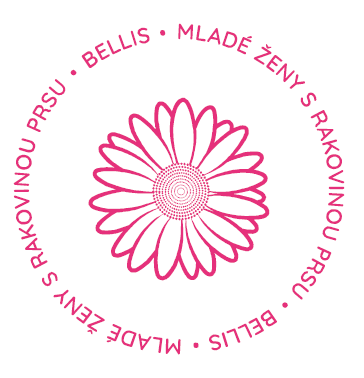 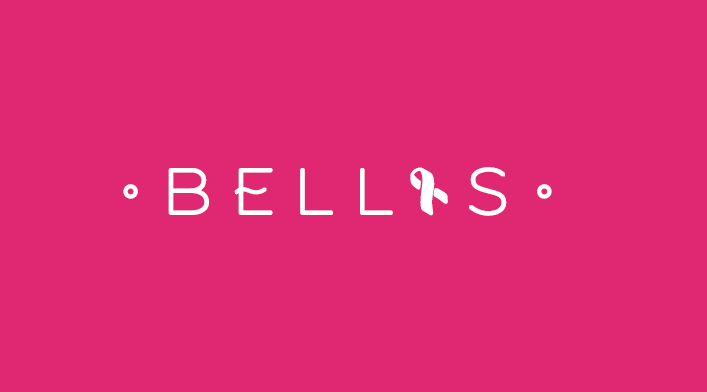 14. 5 #MyTimeOurTime
Metastatická rakovina prsu u mladých žen - téma pro Bellisky
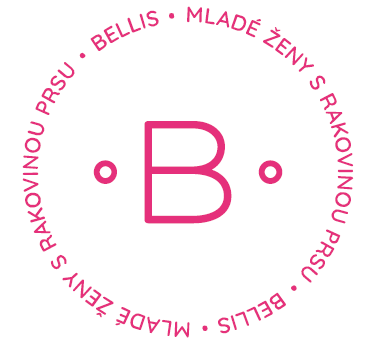 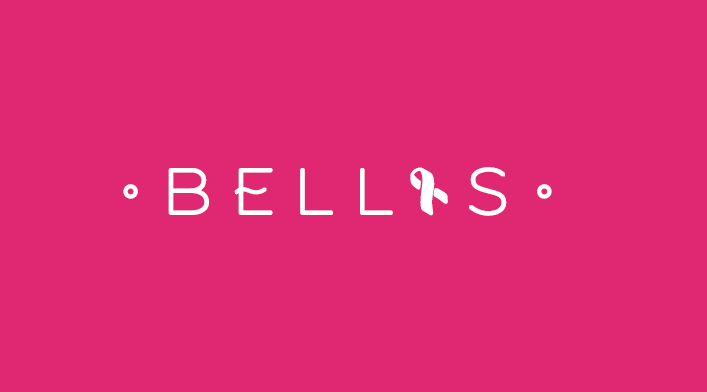 Letní terapeutický pobyt  na Tesance
16. – 20. června, Jizerské hory, 43 pacientek
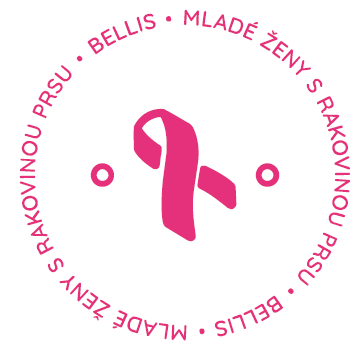 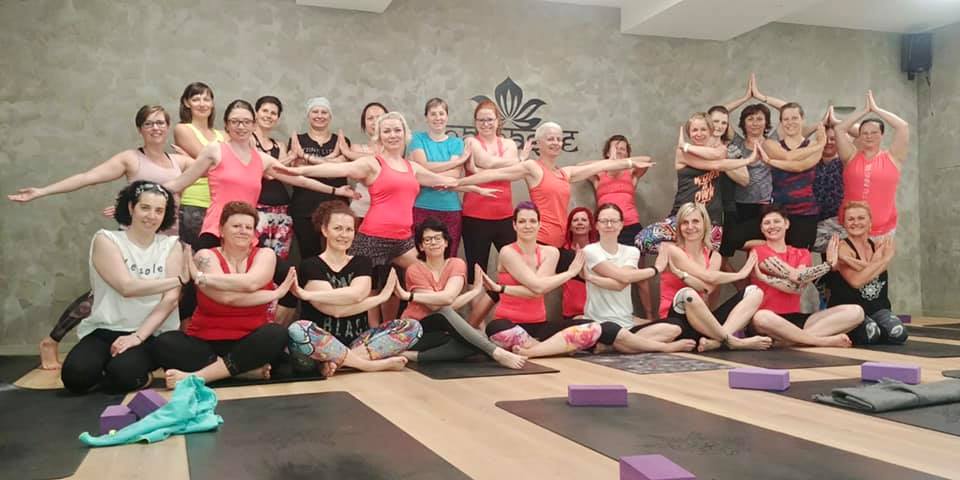 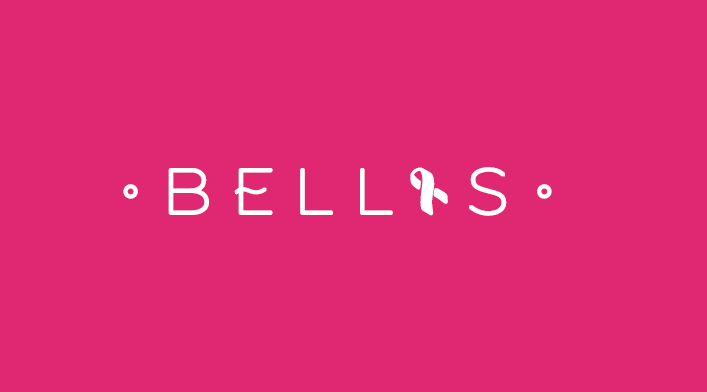 Zpět do kondice 2021
5 měsíčních výzev = 38 399 km
7 Night run běhů = 48 běžkyň
Splněné osobní výzvy
Zapojeno 53 pacientek
Slavnostní vyhlášení na Race for the Cure
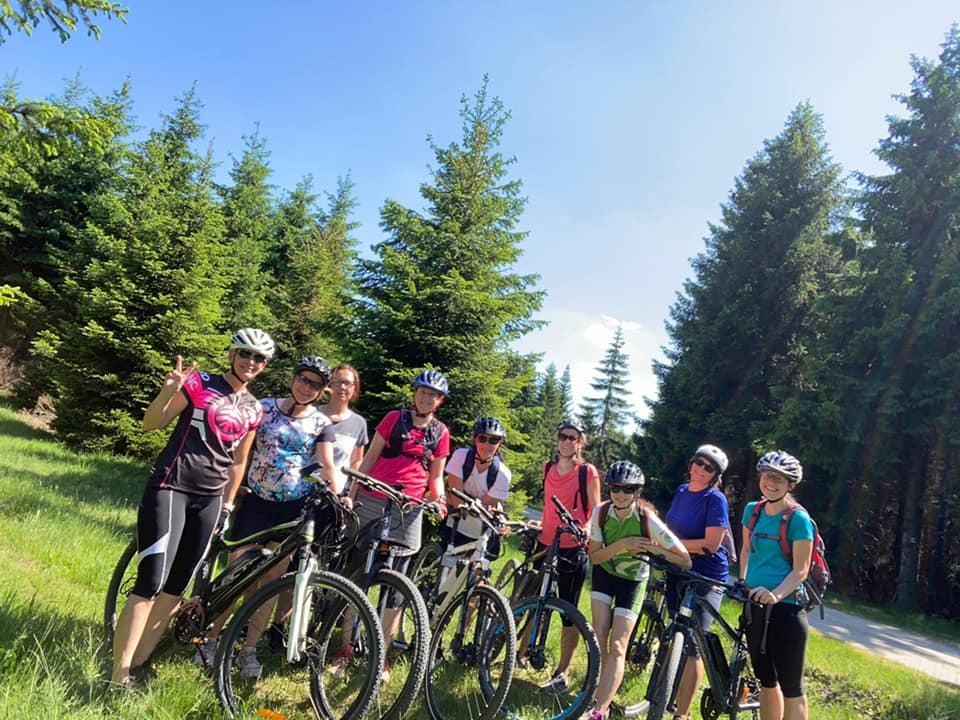 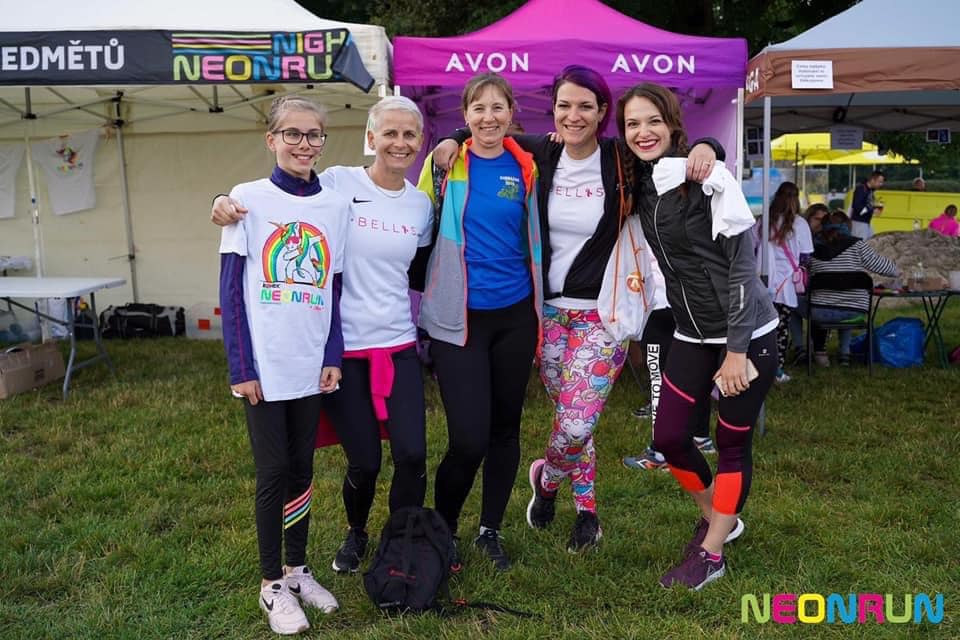 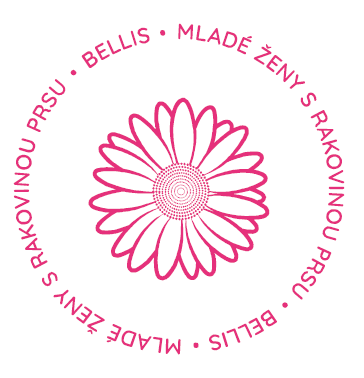 23. 6. Křest knihy Nejsi na to sama
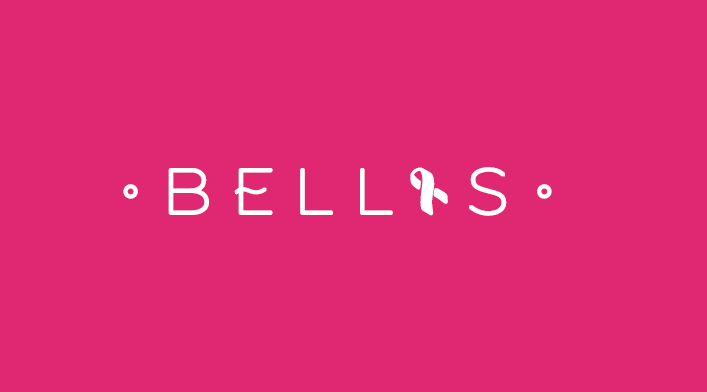 Radlická kulturní sportovna
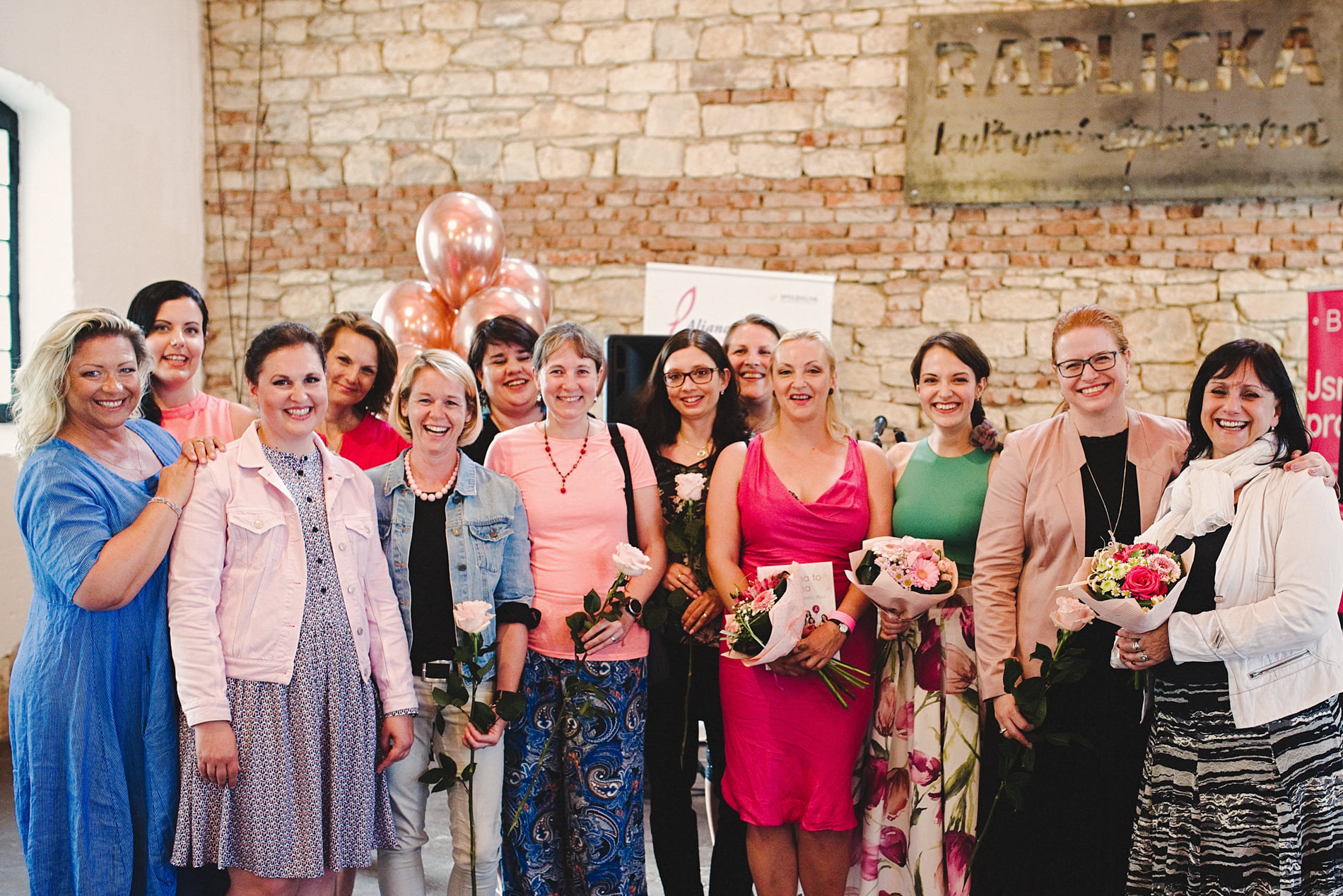 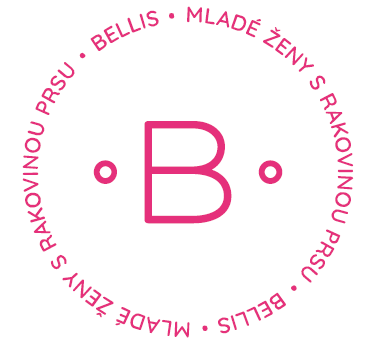 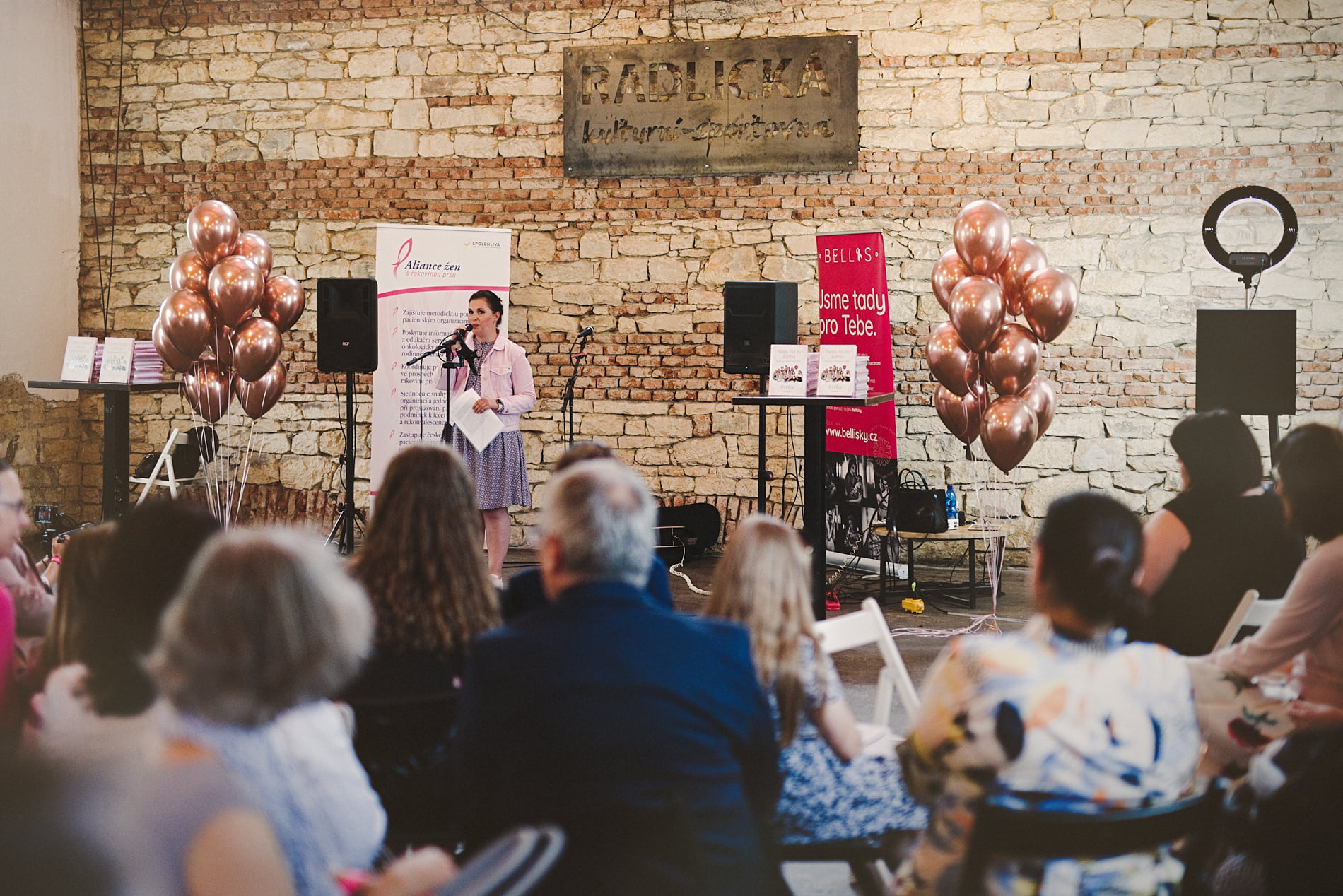 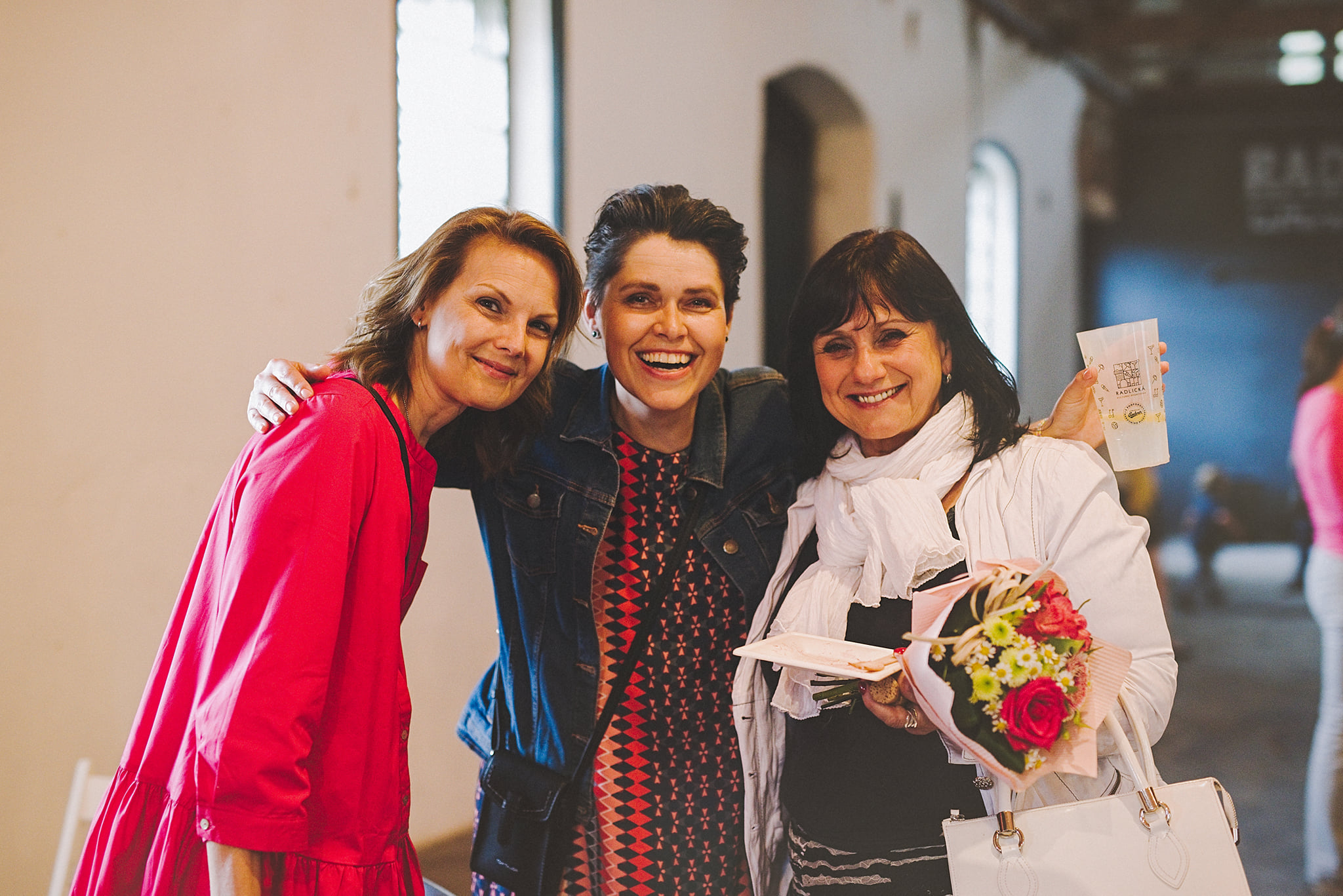 AVON
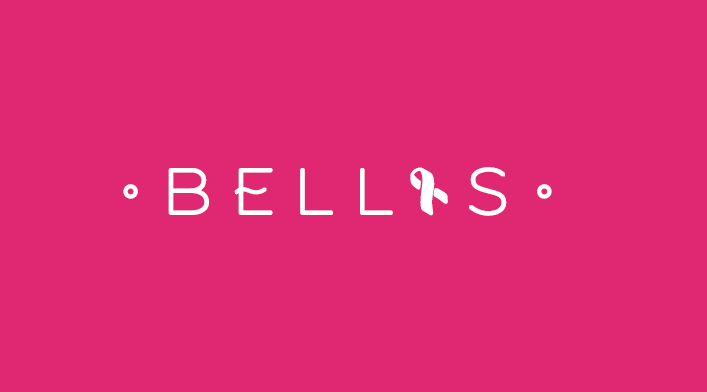 28. 7. focení kampaně a 31. 8. natáčení klipu Síla v nás
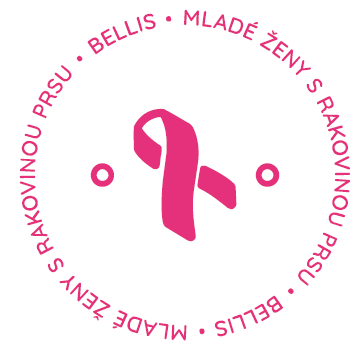 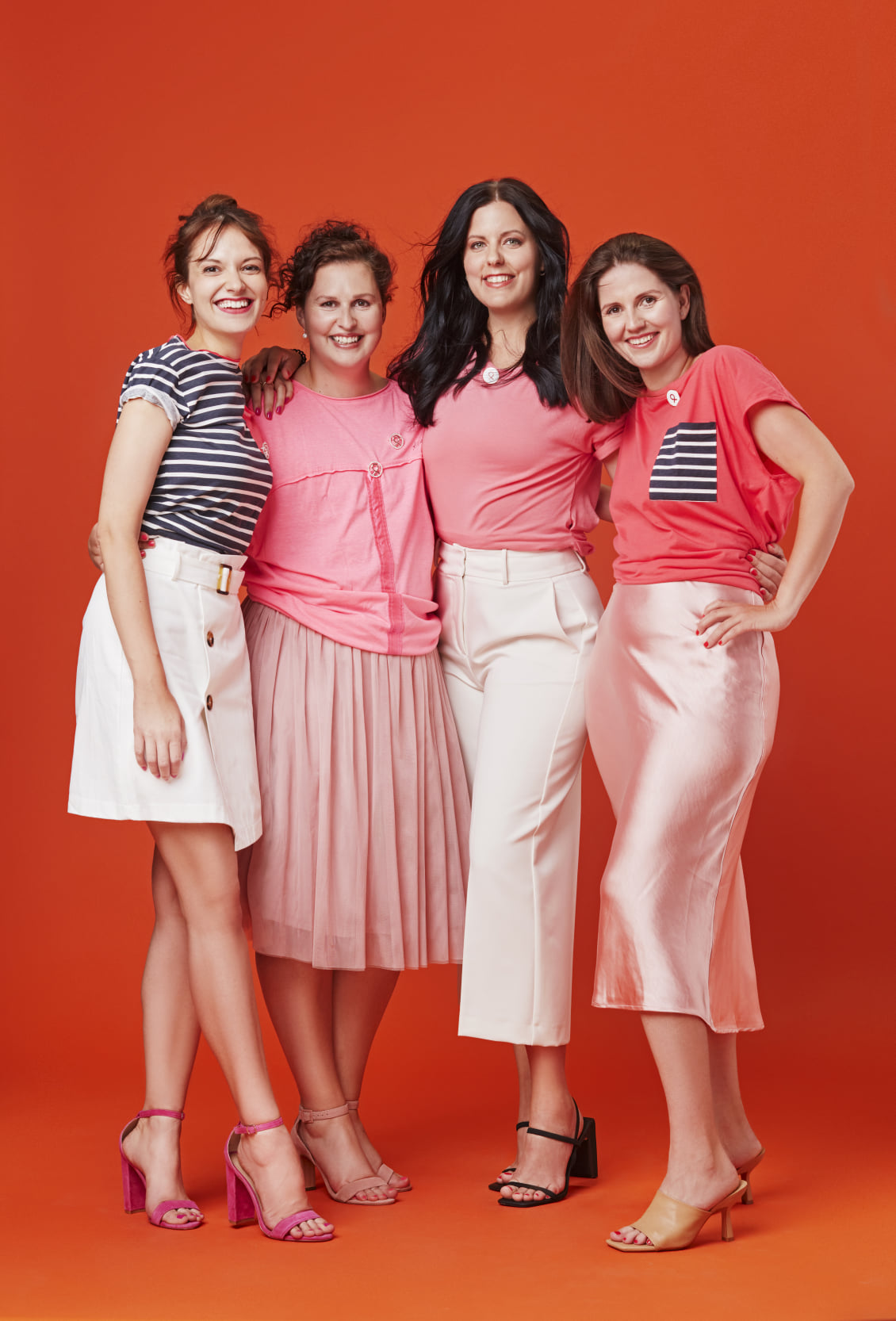 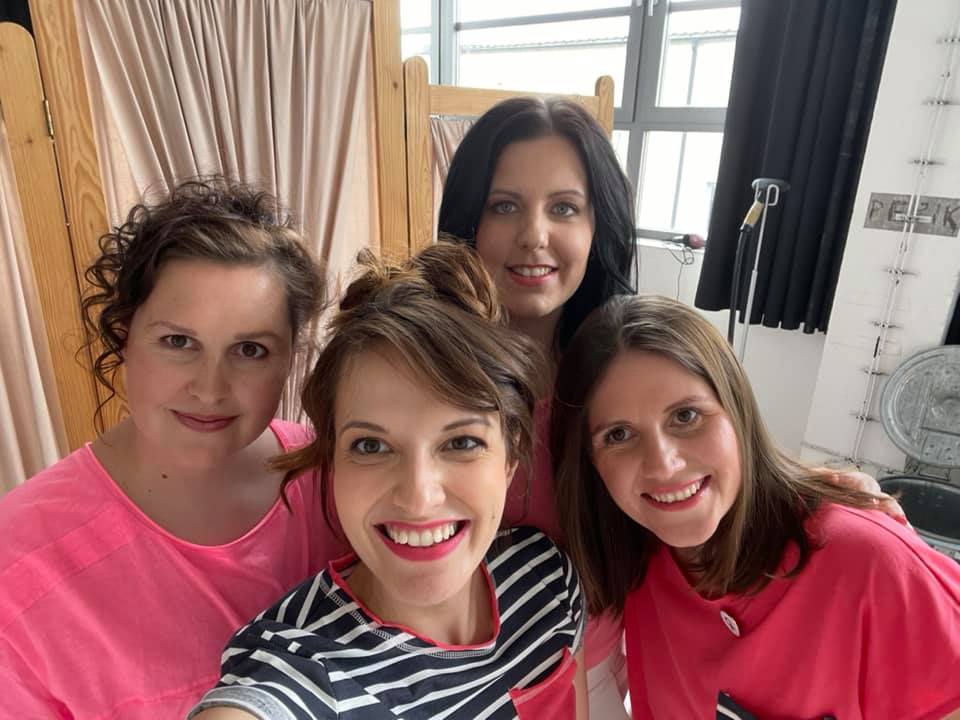 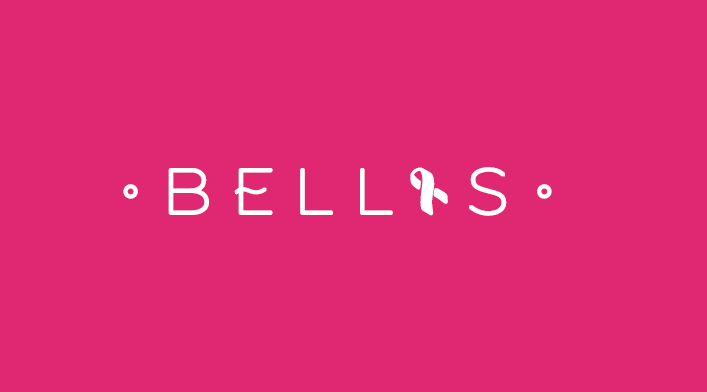 Vzdělávání, konference, HOP
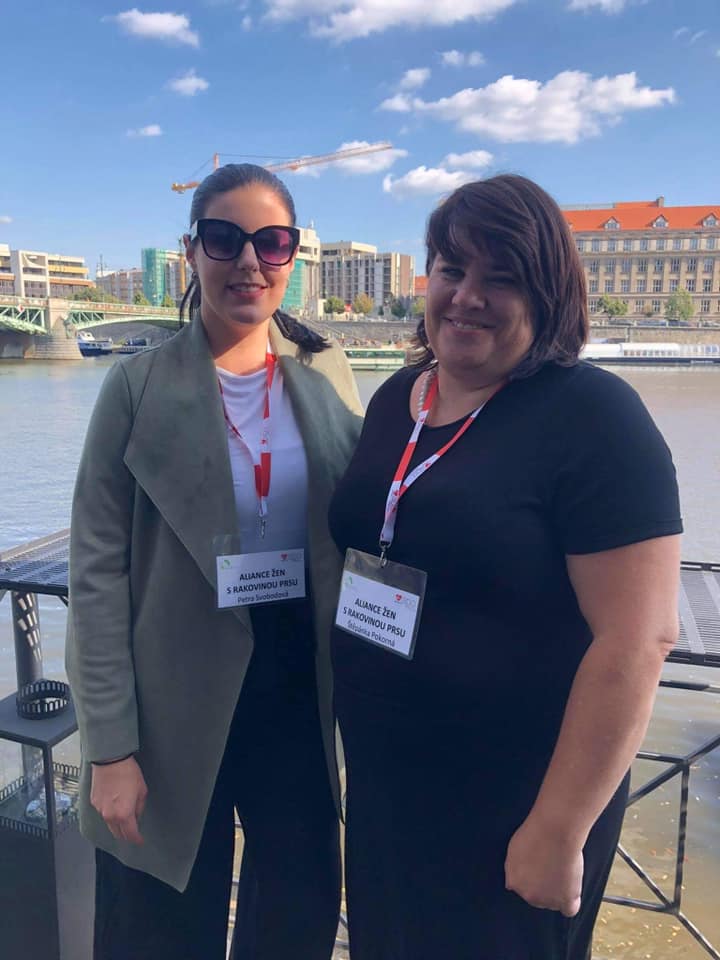 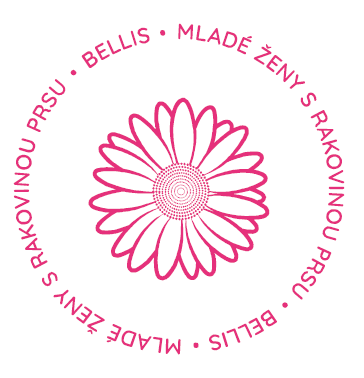 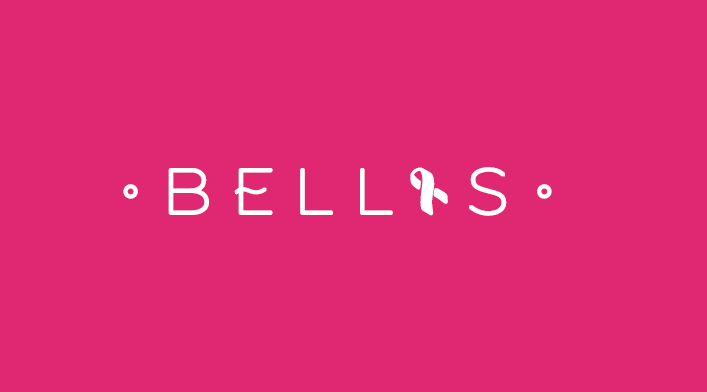 Night run běhy
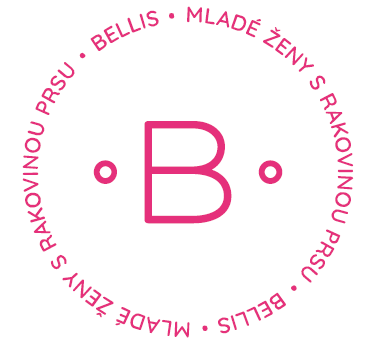 Edukace a aktivní účast na 7 závodech
7. 8. Hradec Králové, 14. 8. Most, 18. 9. Praha, 25. 9. Ostrava, 2. 10. České Budějovice, 9. 10. Olomouc, 28. 8. Neon run Praha = celkem 48 běžkyň Bellis
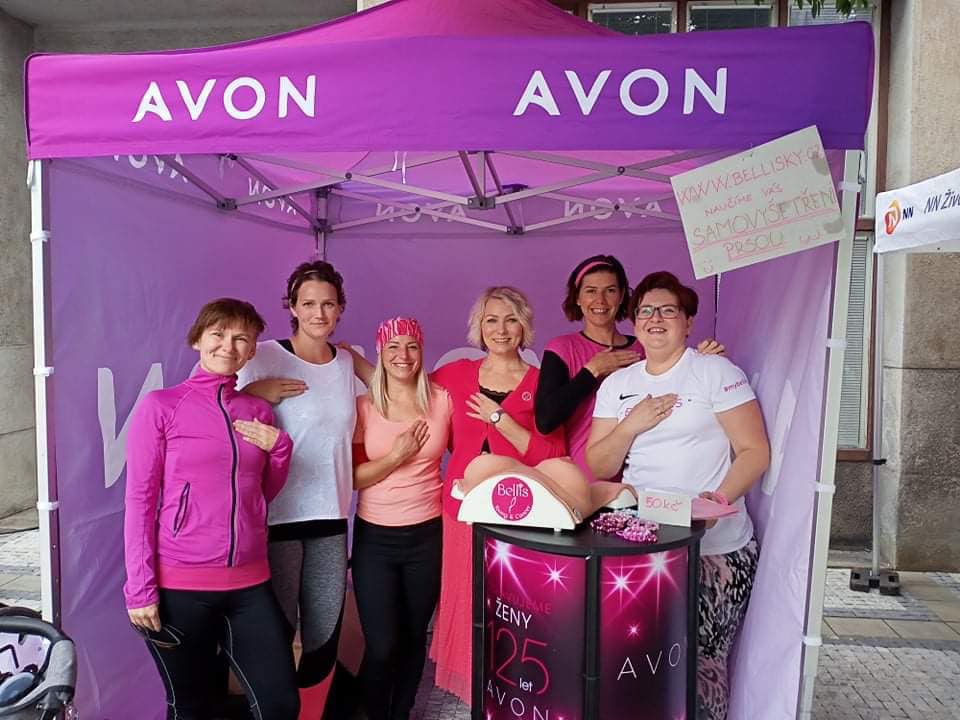 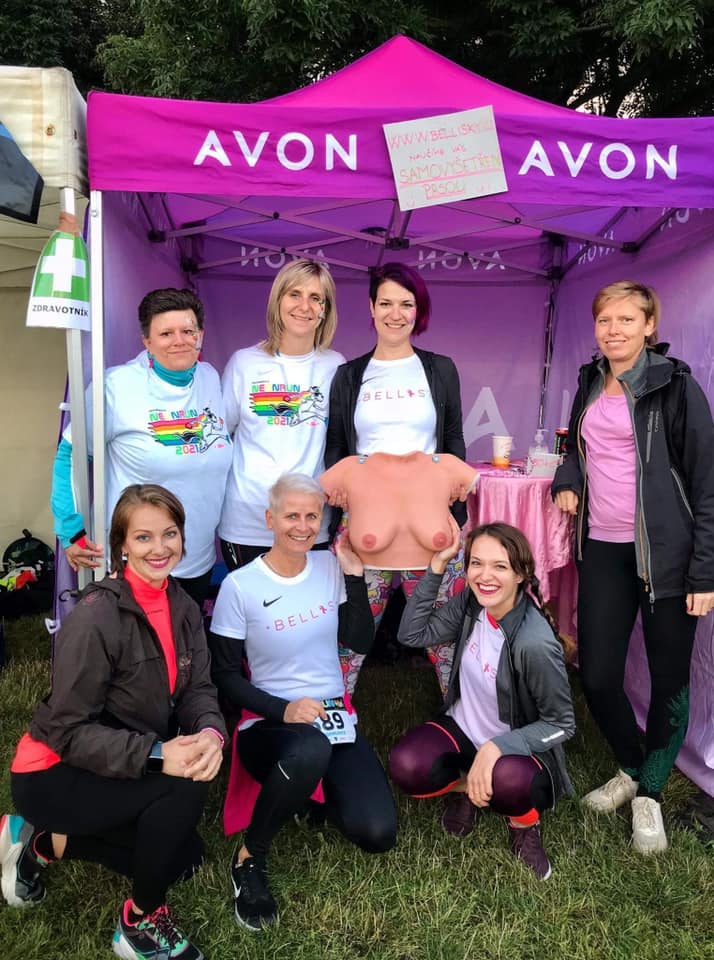 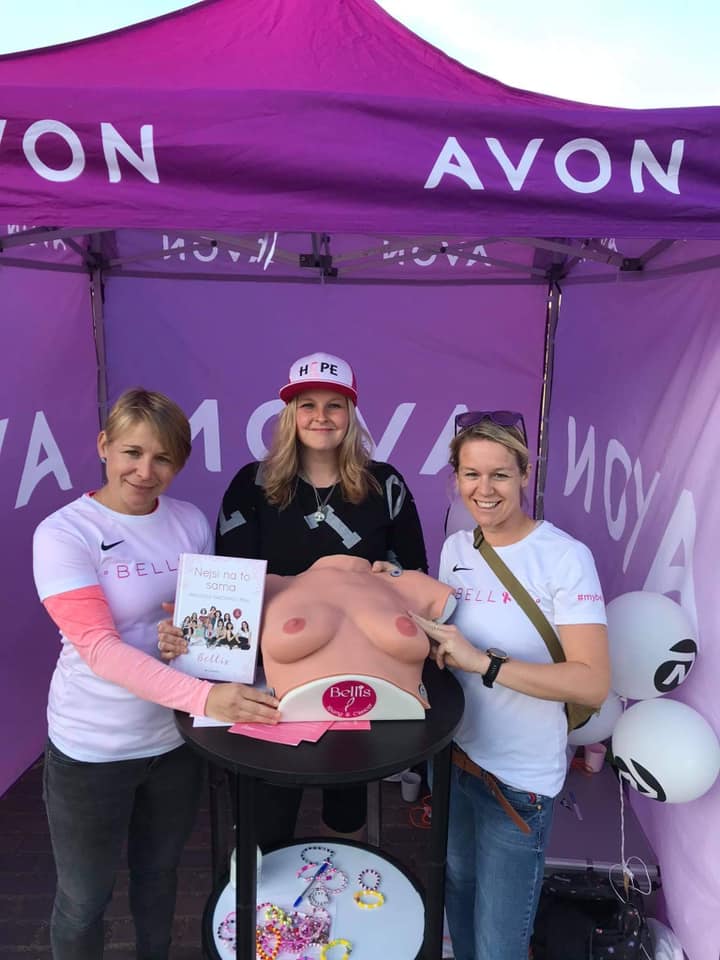 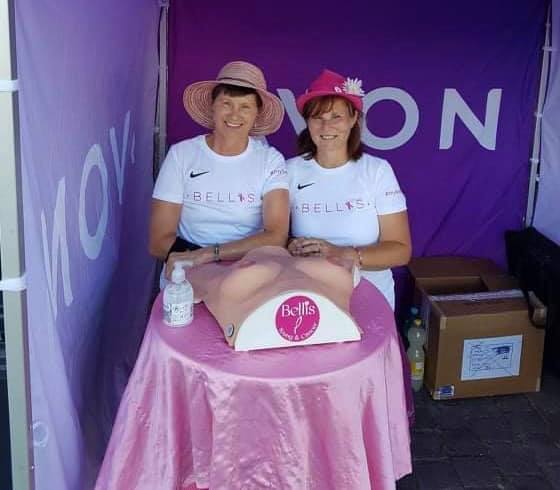 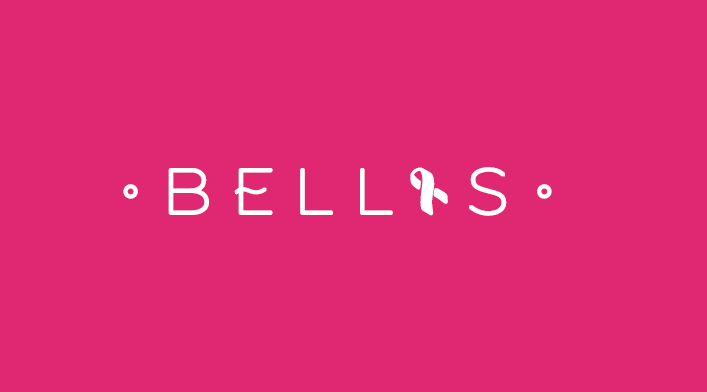 23. 9. online vysílání Revitalash
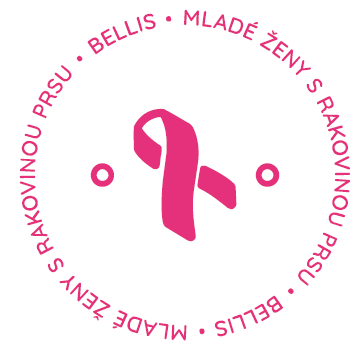 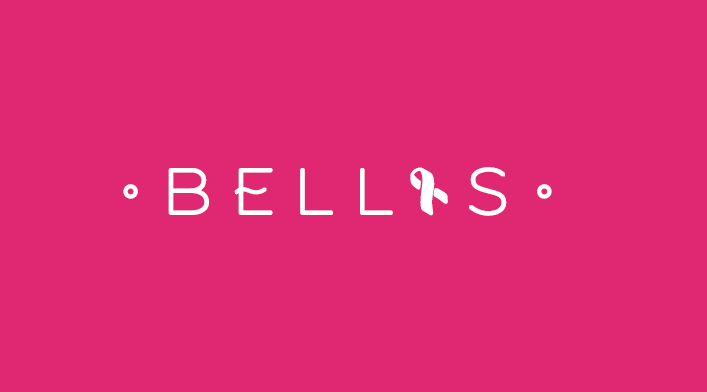 1. 10. křest kalendáře Artist for Bellis
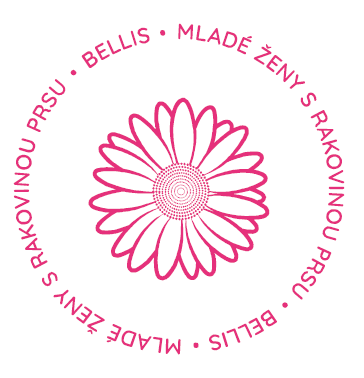 Hynek Čermák a Robert Vano
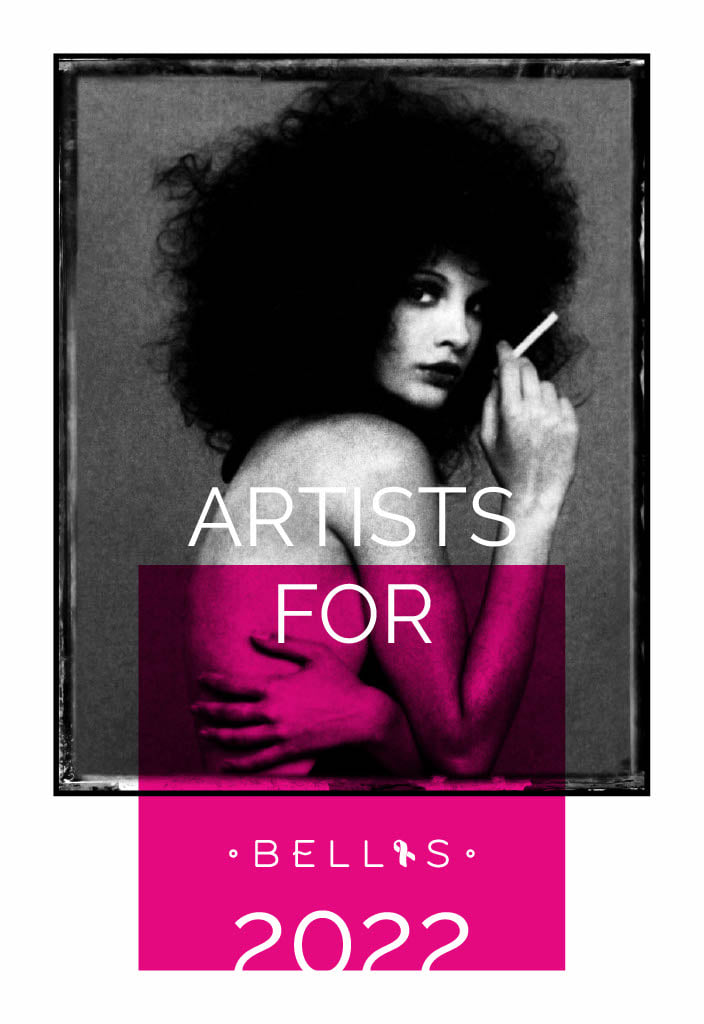 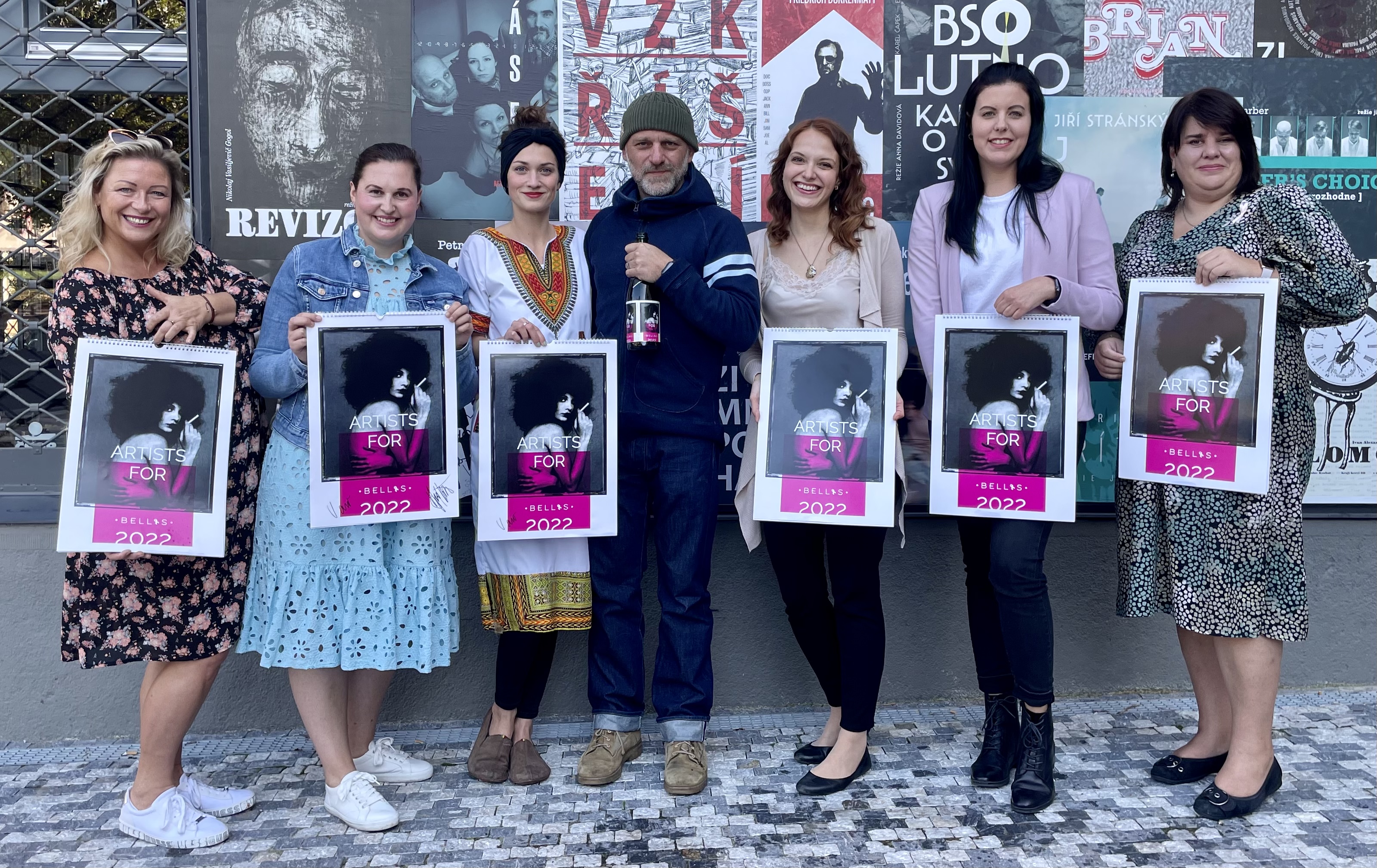 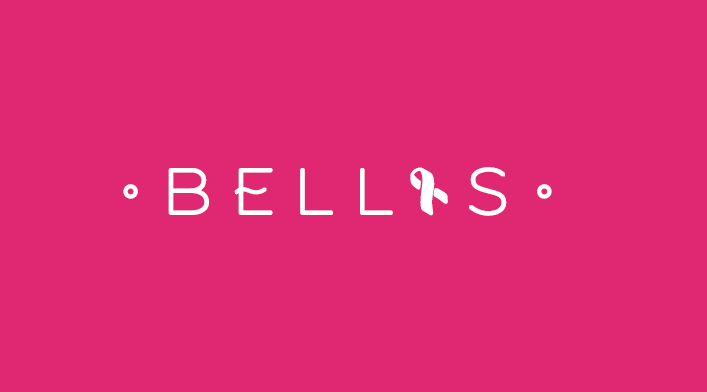 Říjnová akce na podporu samovyšetření (.)(.) #HLIDEJSIJE
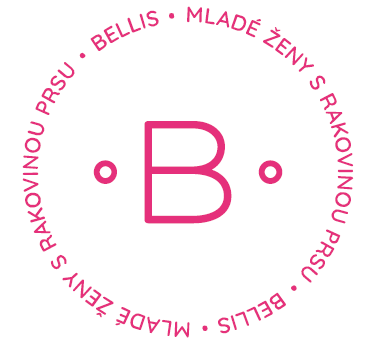 5 ročník kampaně
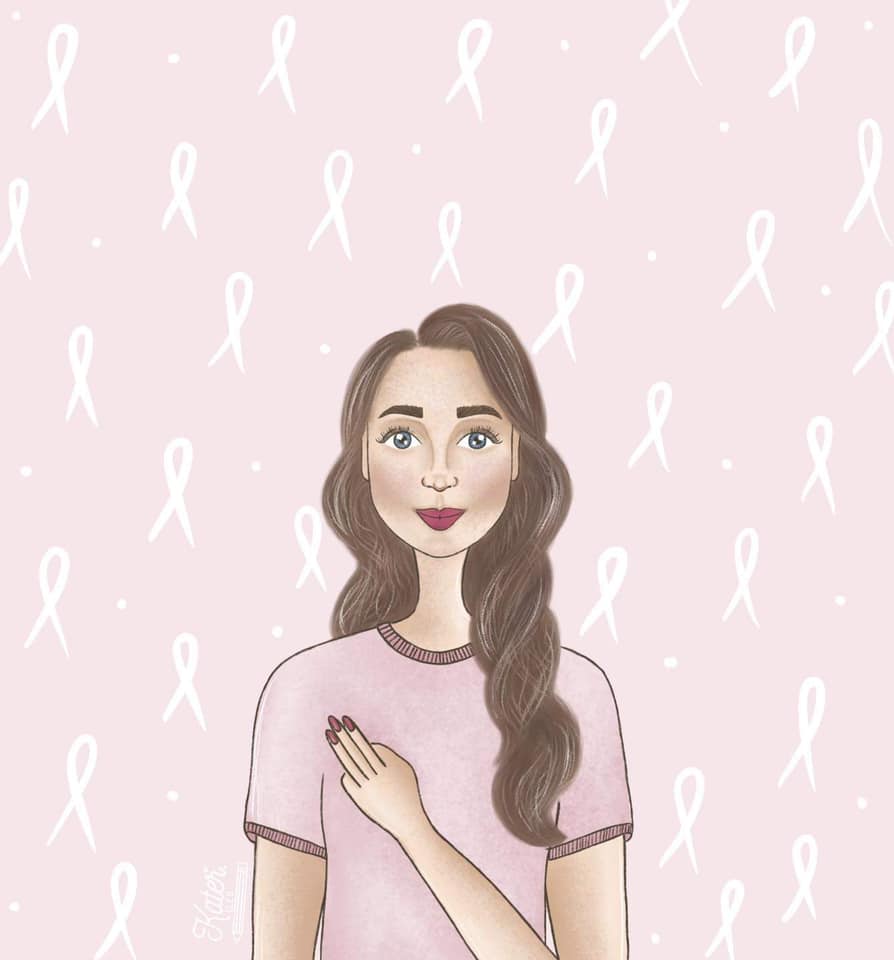 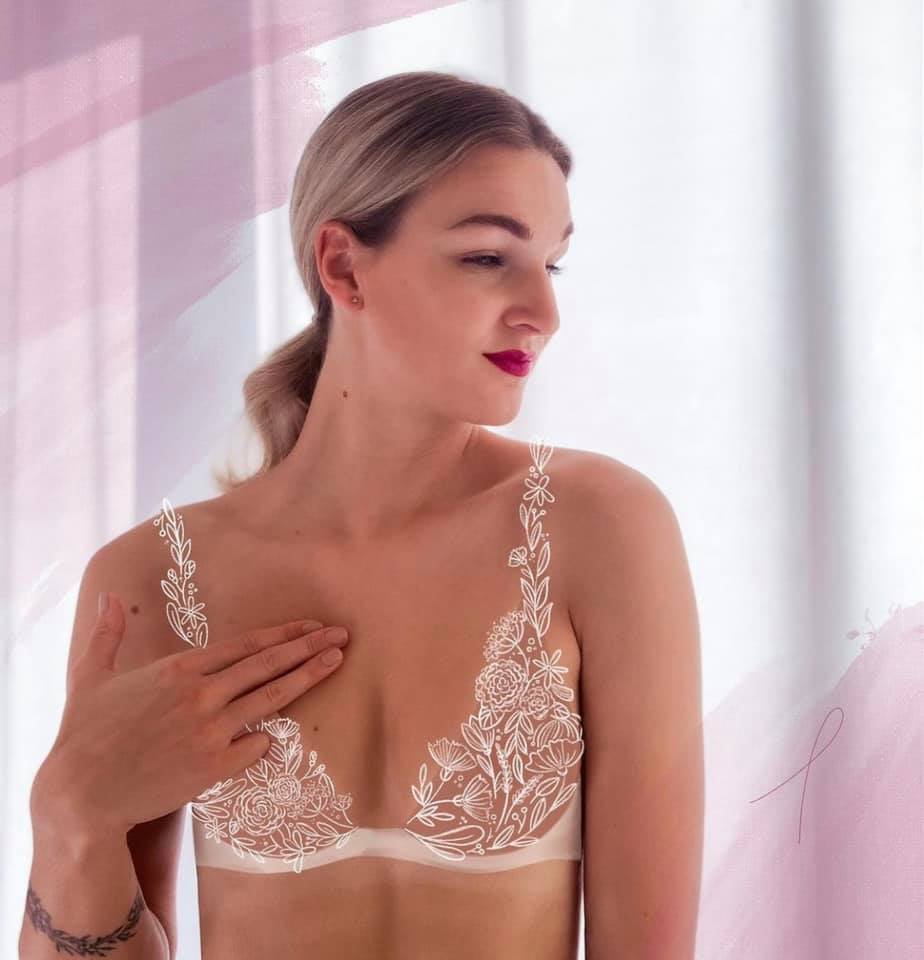 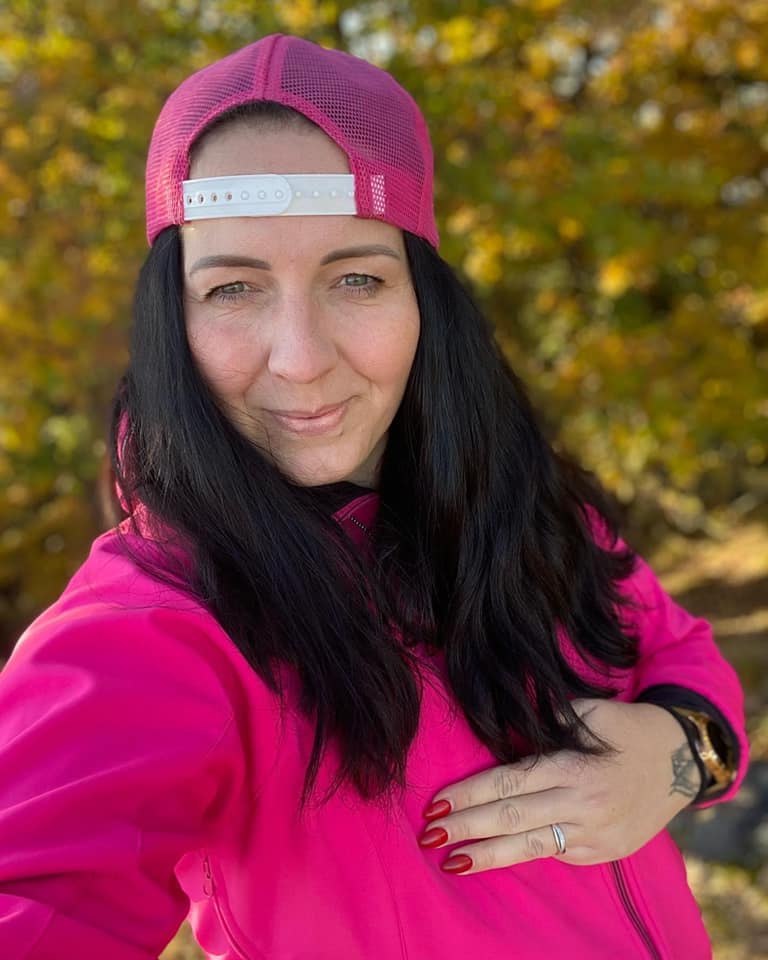 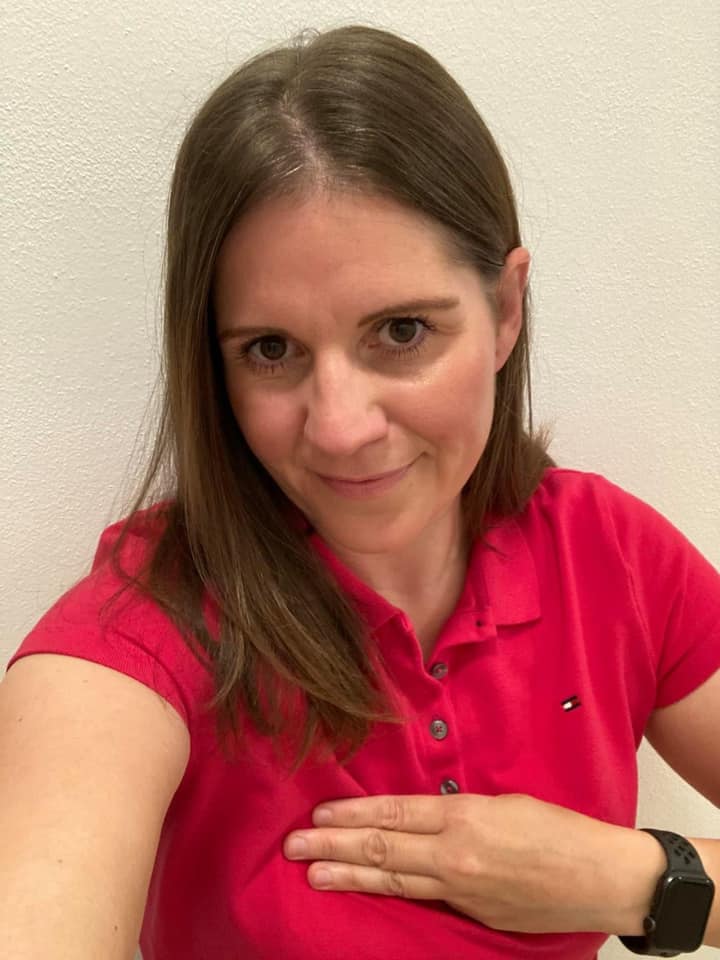 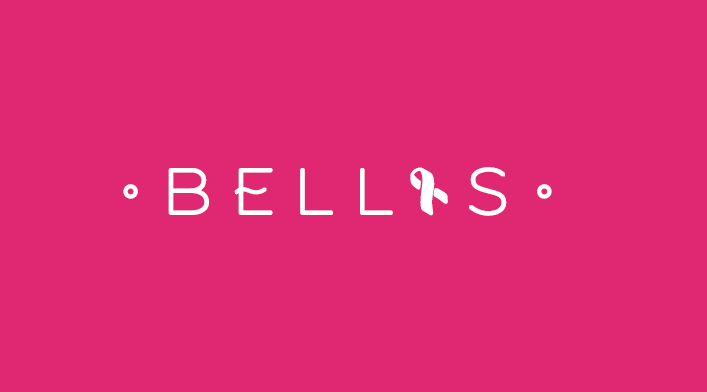 3. 10. Ride and Roses Event
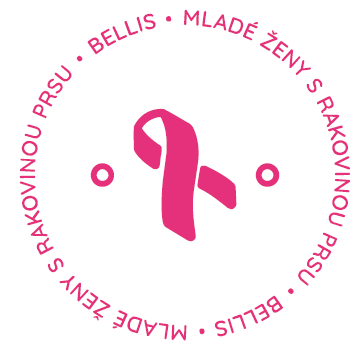 Zpátky do sedla
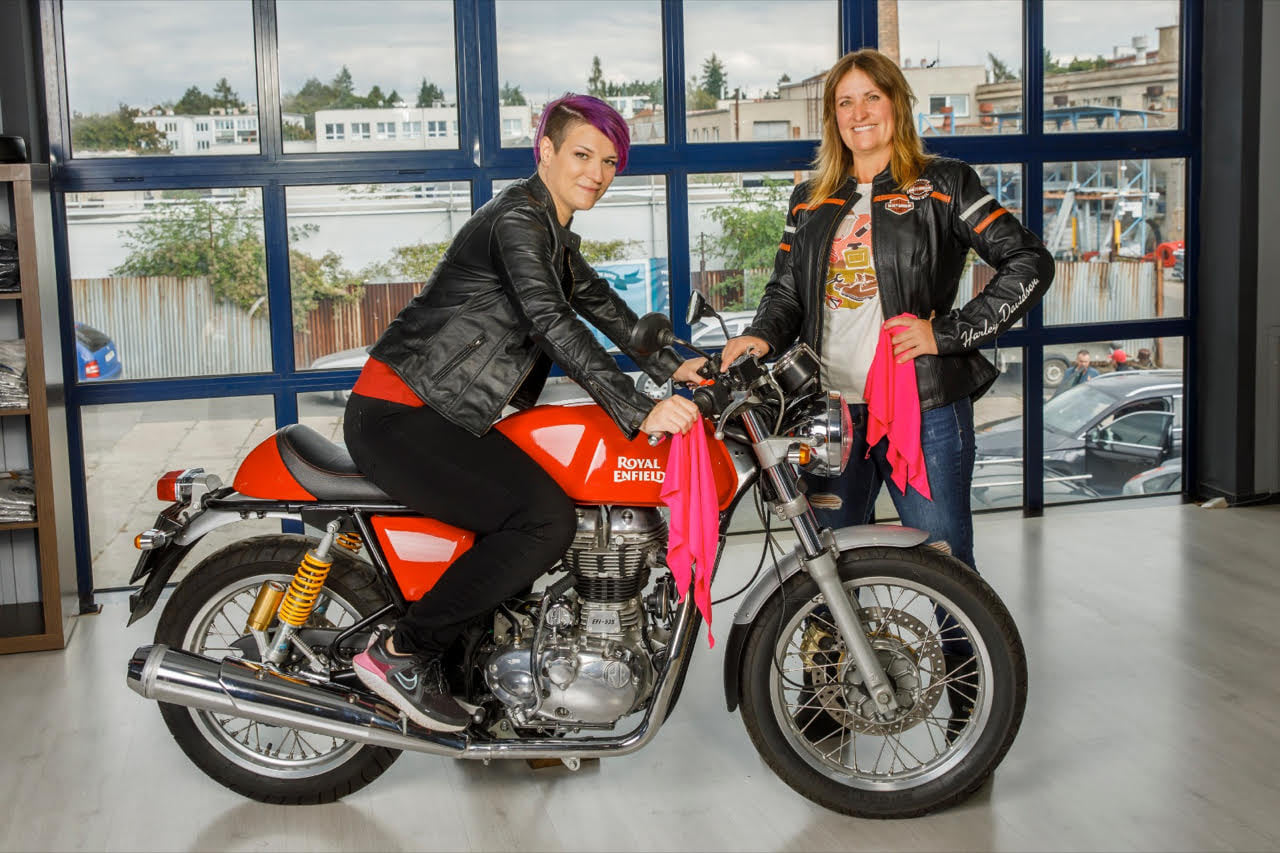 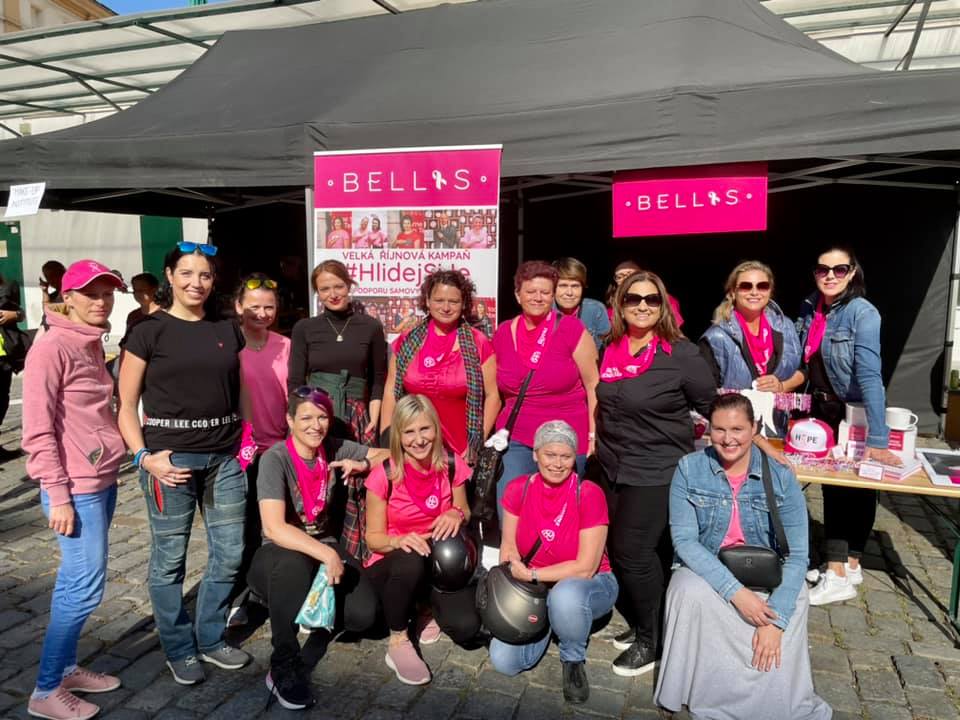 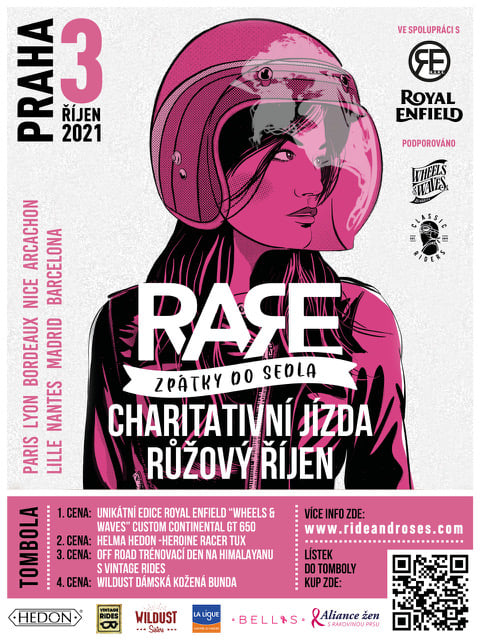 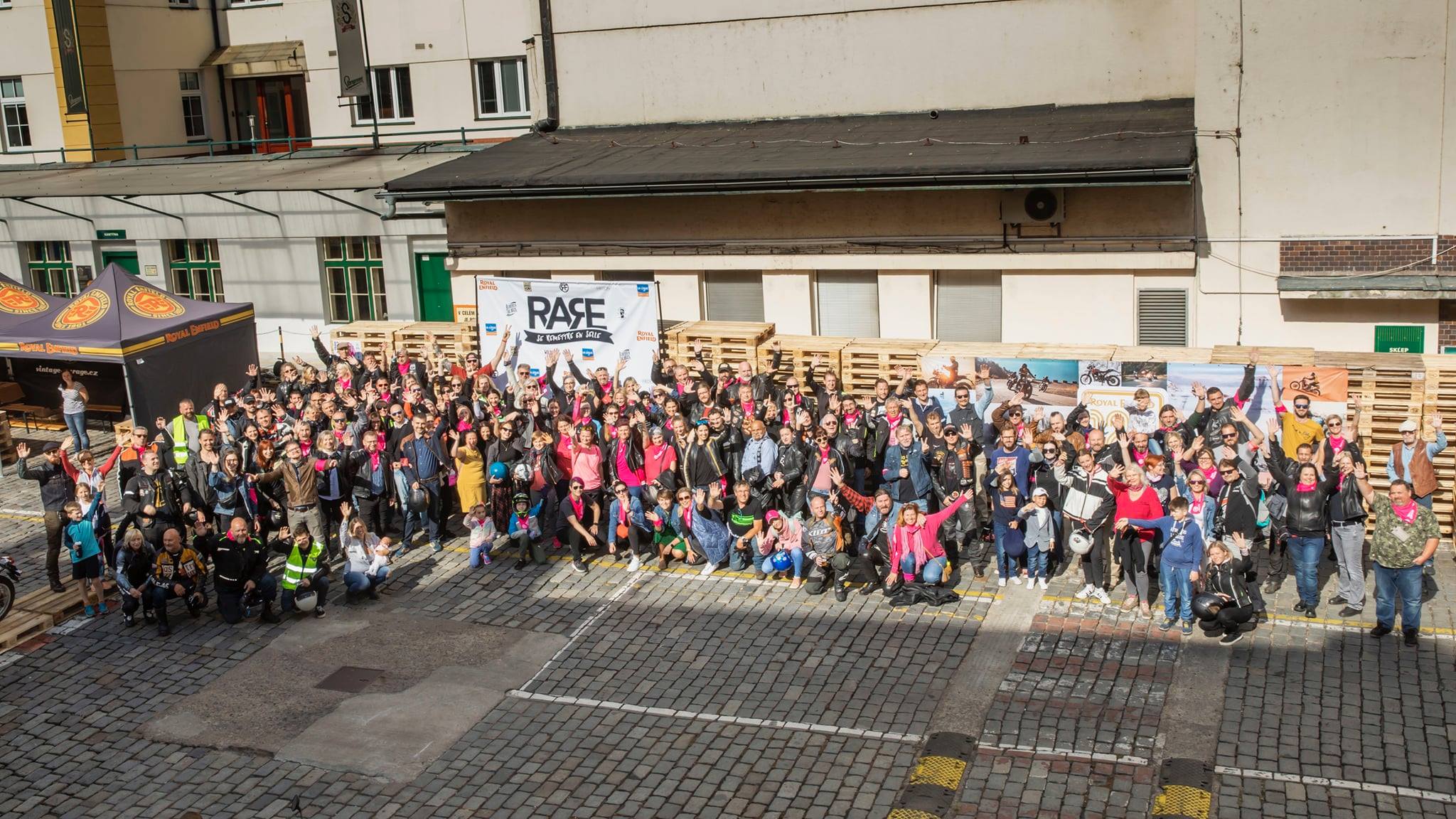 3. 10. Race for the Cure
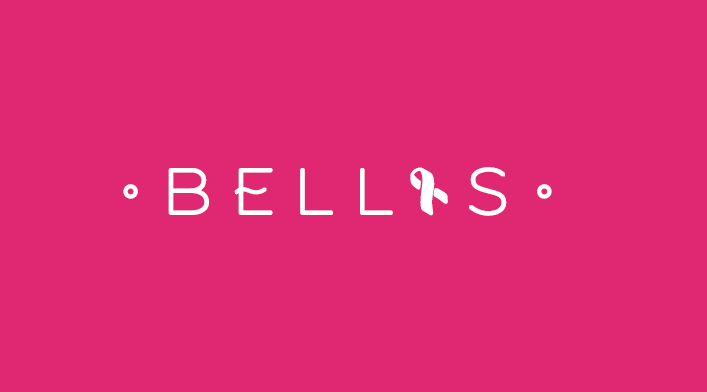 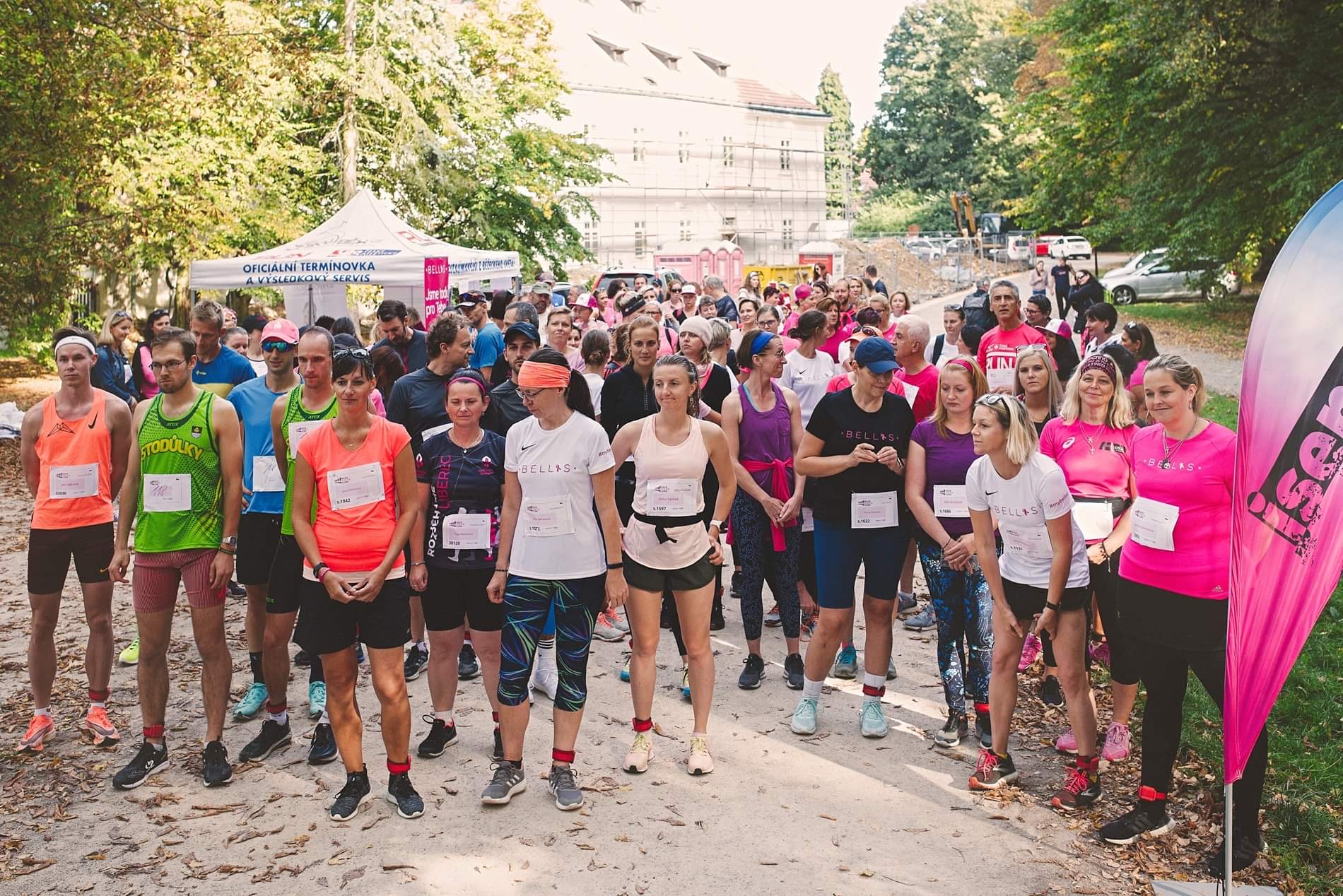 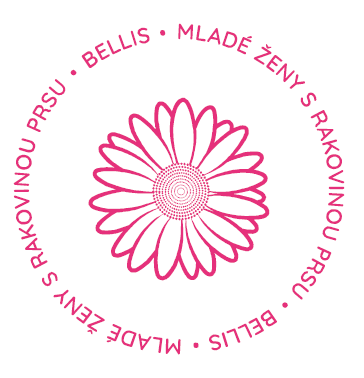 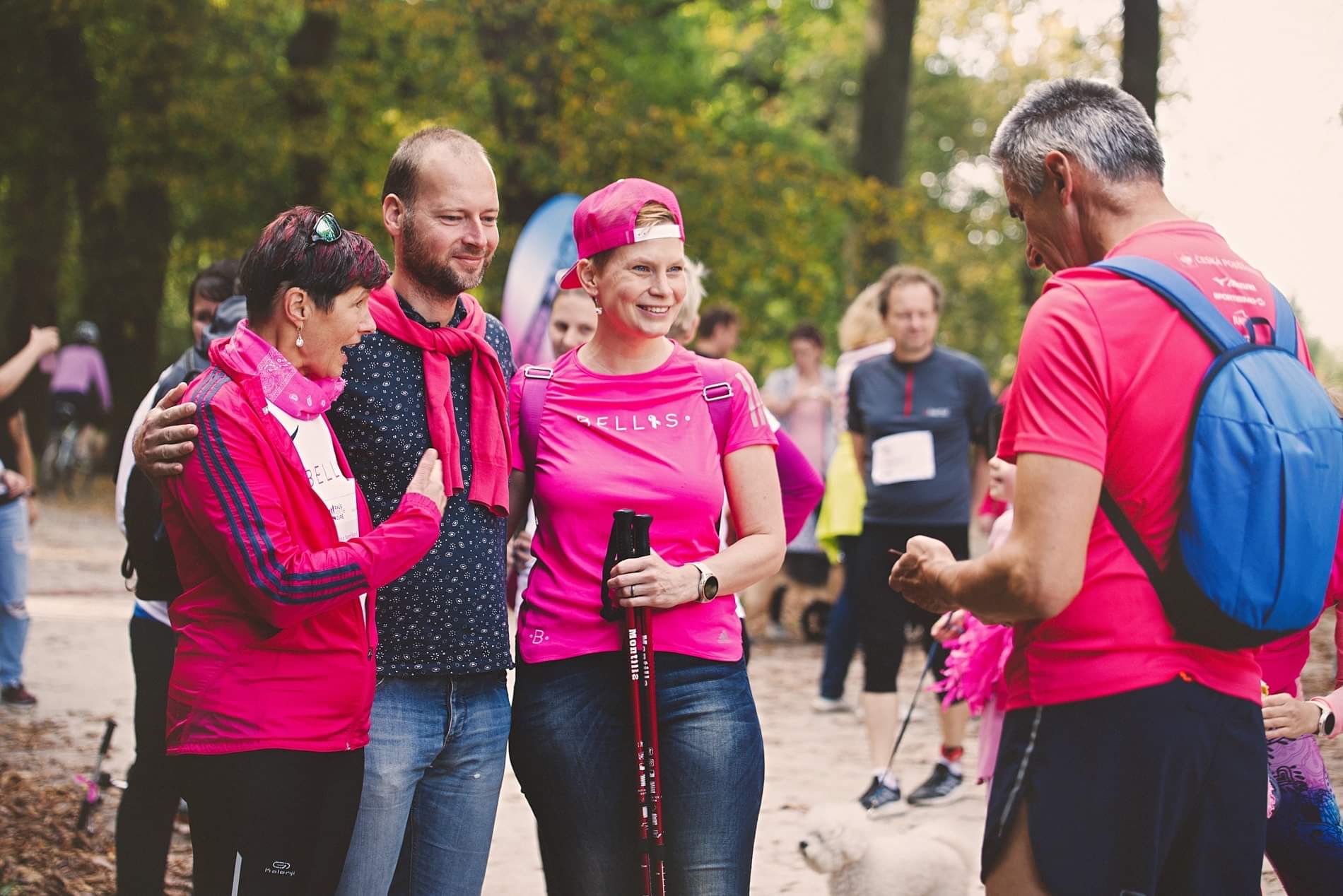 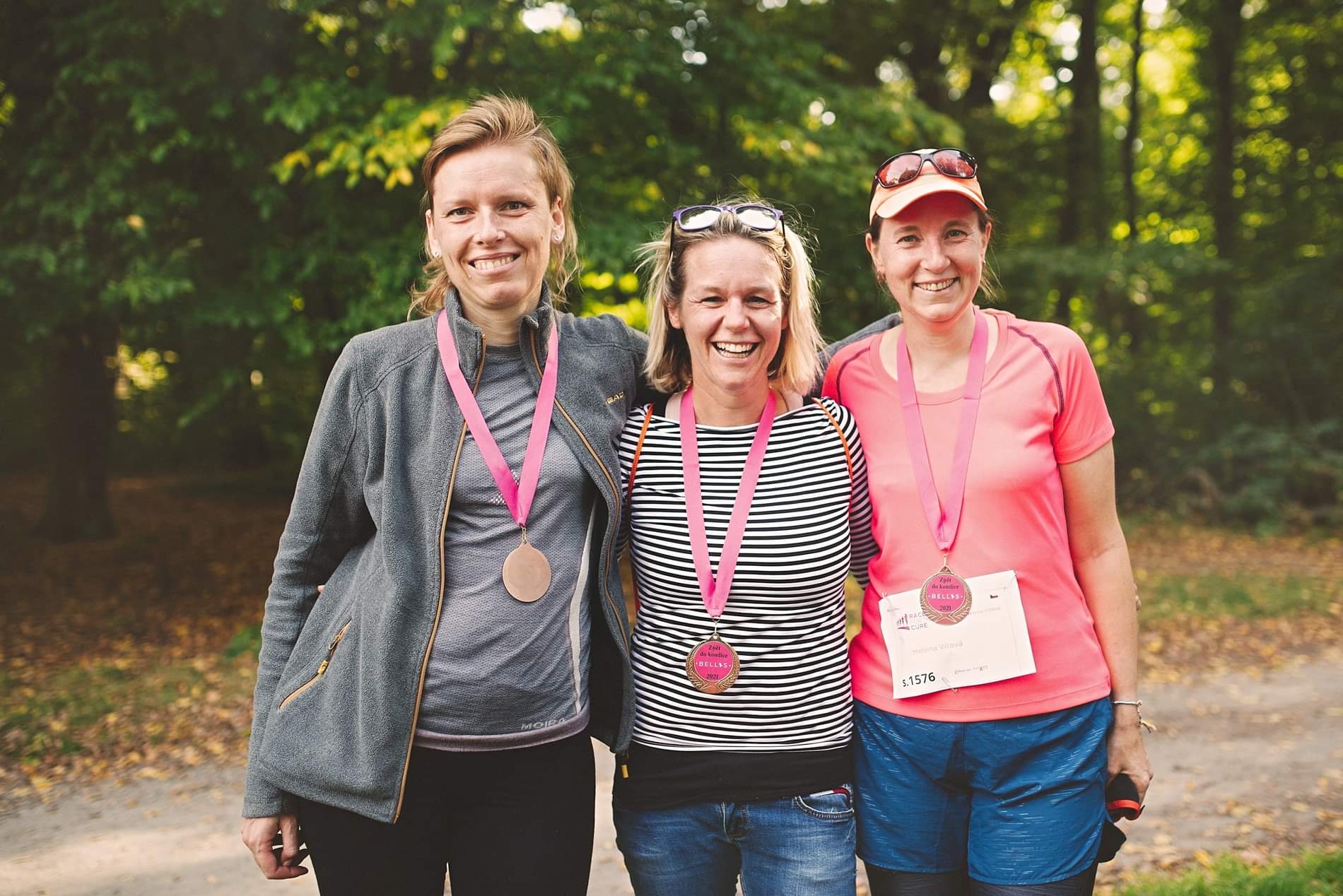 Říjnové číslo časopisu MOJE PSYCHOLOGIE
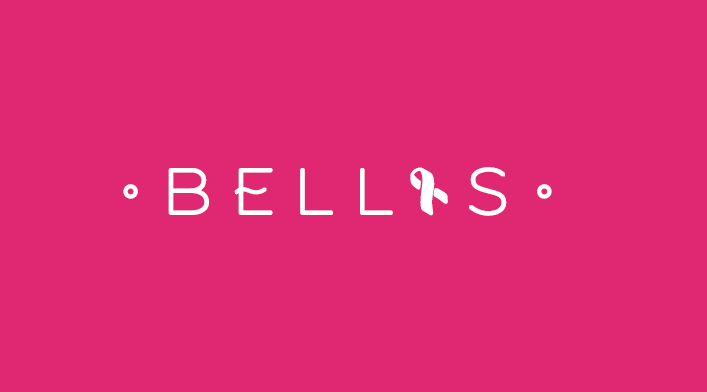 6 Bellisek = 6 příběhů + fotografie + článek o podpoře pacientky s Niki = podpora ve výši 104 000,-Kč na projekty a akce Bellisek
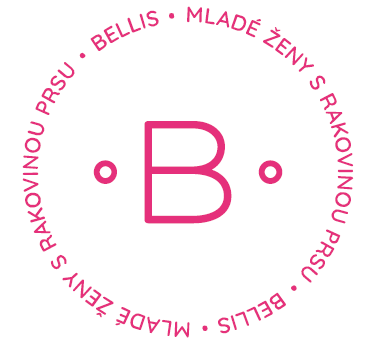 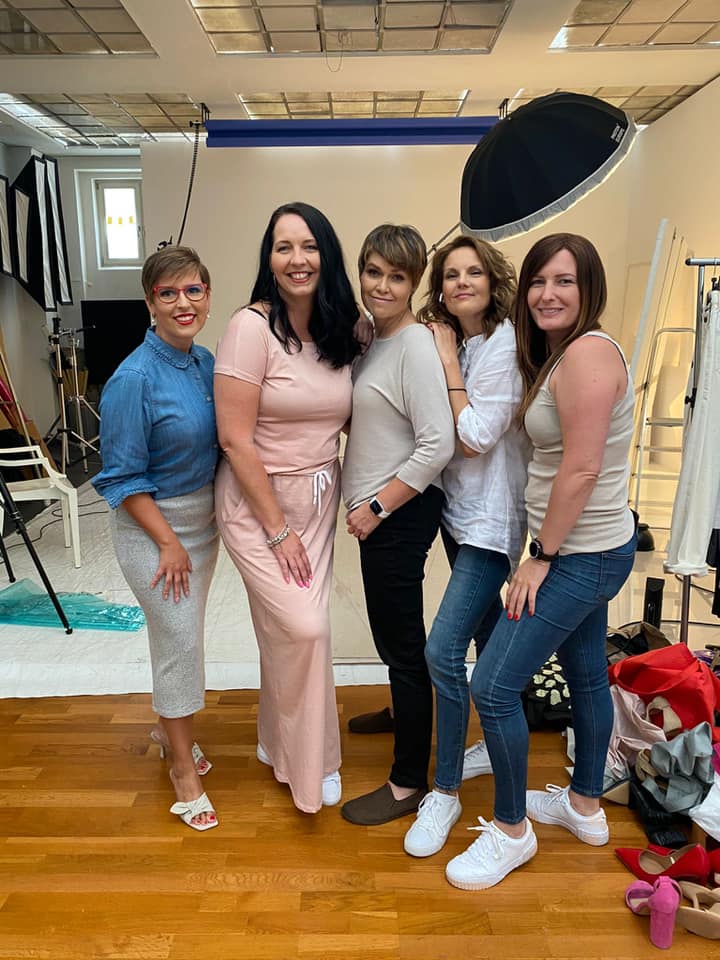 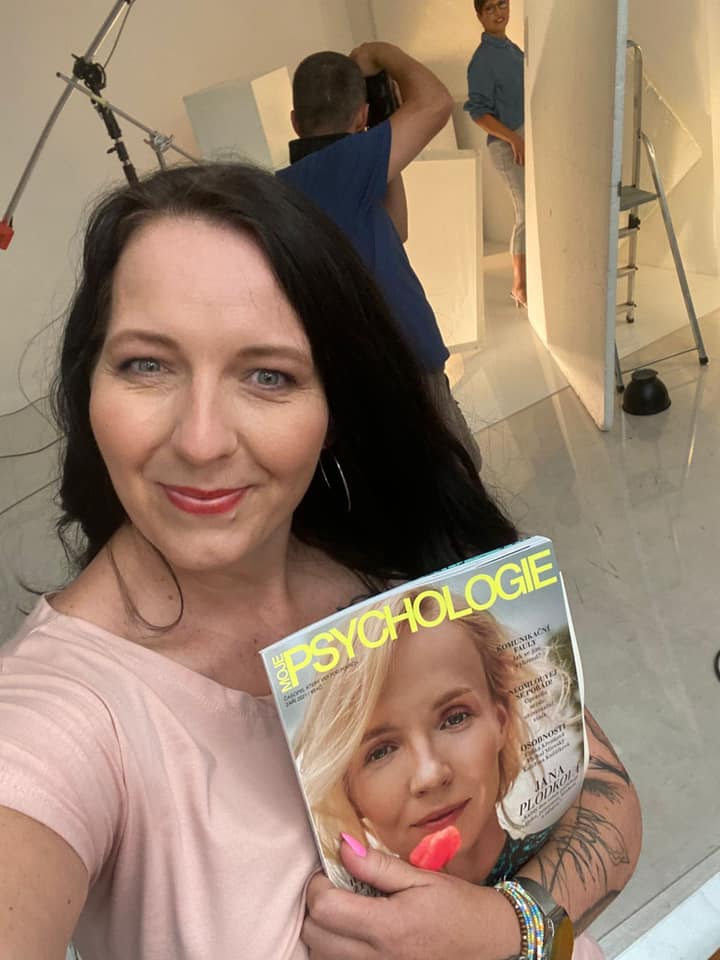 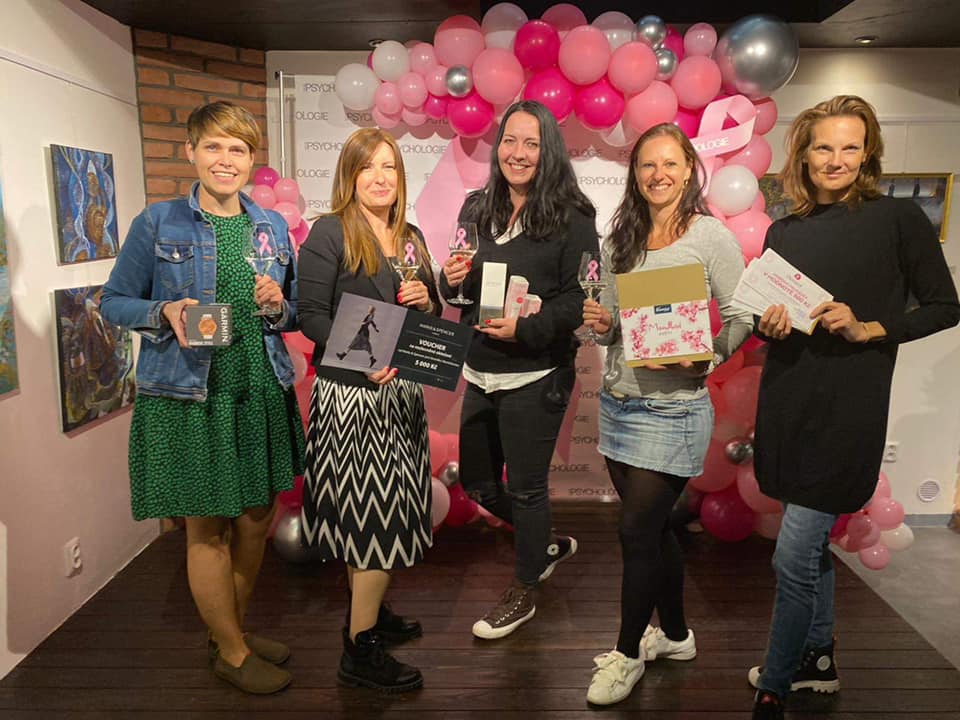 16. - 17. 10. Plaveme prsa
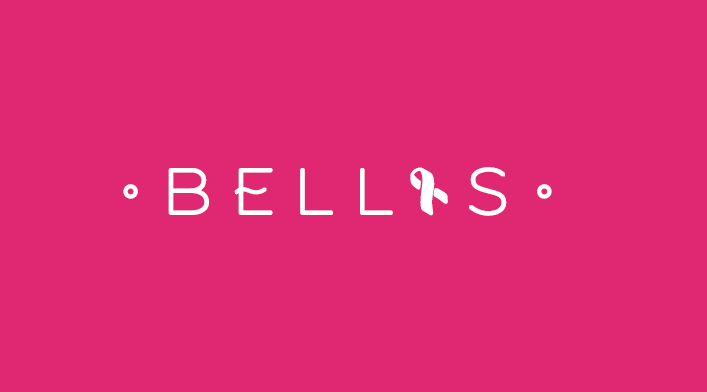 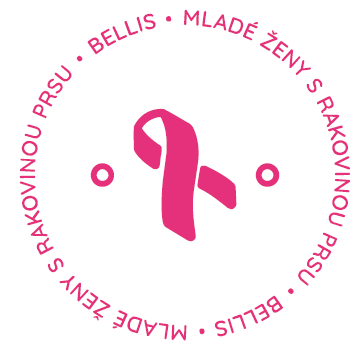 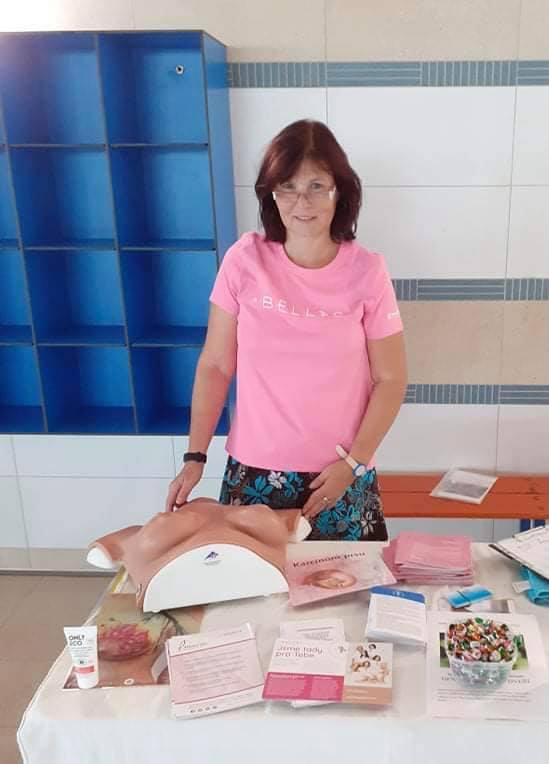 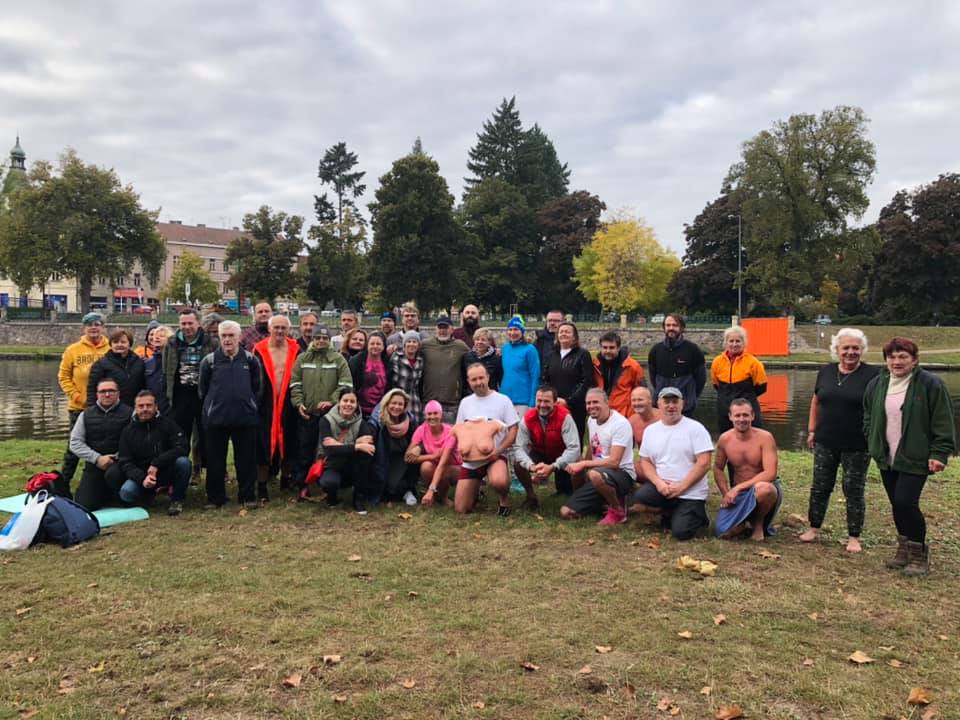 Další aktivity v #PinkOctober
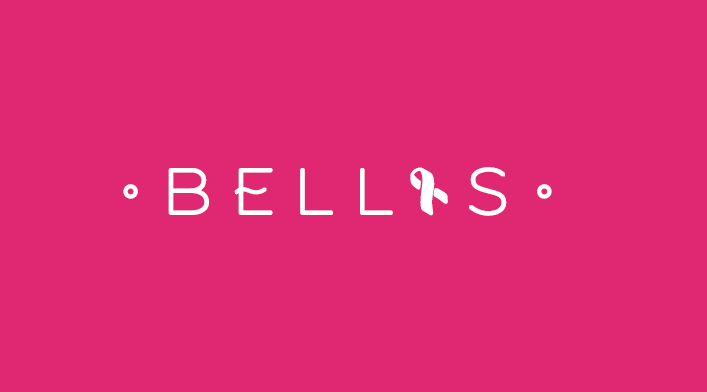 21. 9. TK AVON
2. 10. edukace Metronom Karlovy Vary
6. 10. edukace Opava
7. 10. Autorské čtení Zbůch
11. 10. PinkOctober s Moje psychologie
12. 10. Brněnské onkologické dny
16. 10. Host Radiožurnálu - Nikol
25. 10. Klobouk dolů – autorské čtení
25. 10. edukace a autorské četní Plzeň
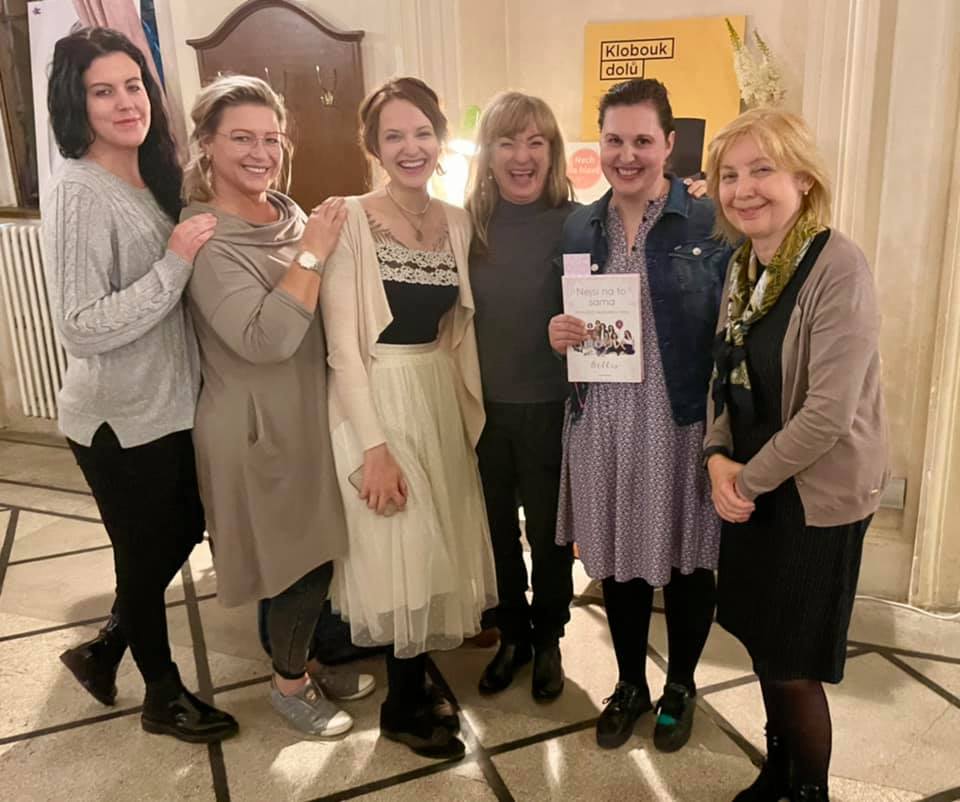 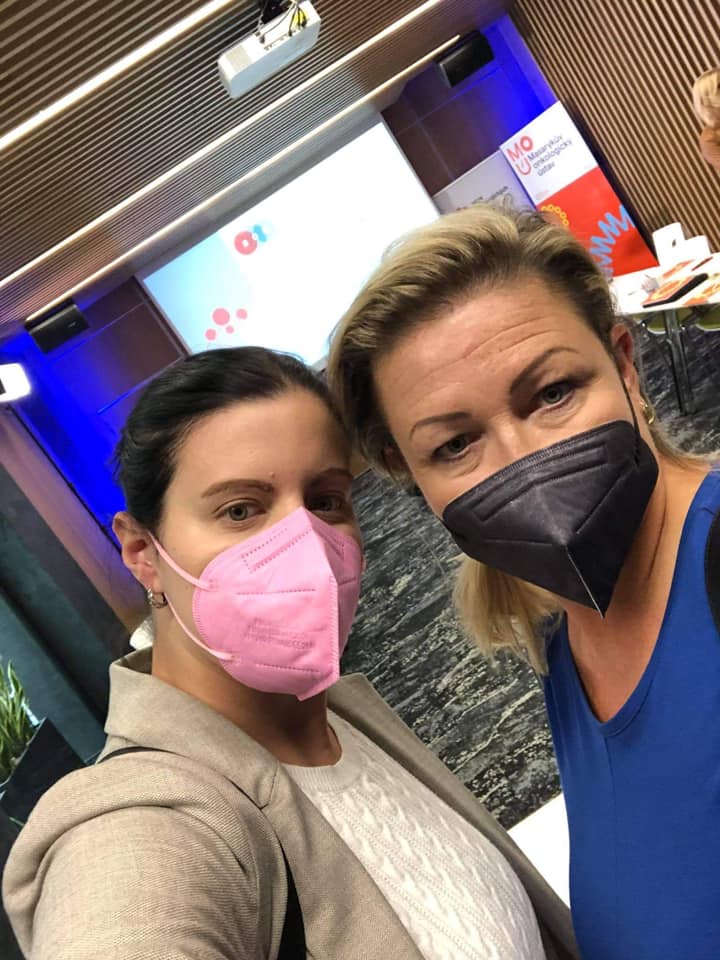 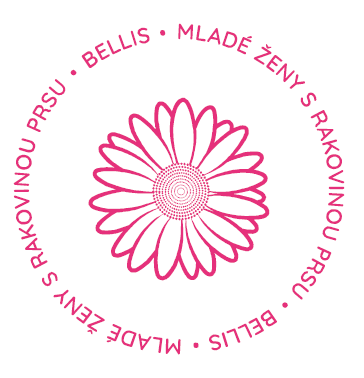 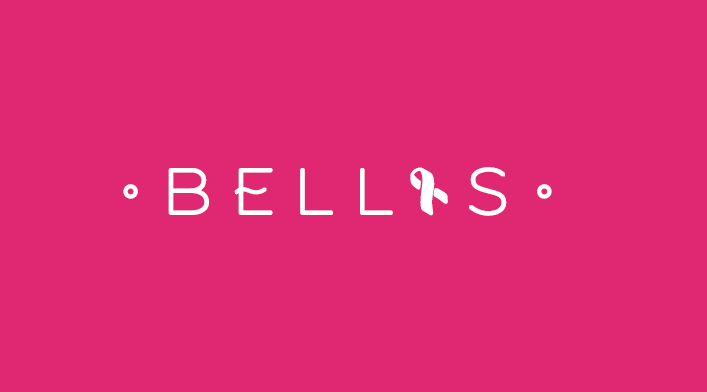 Merchandising Bellis
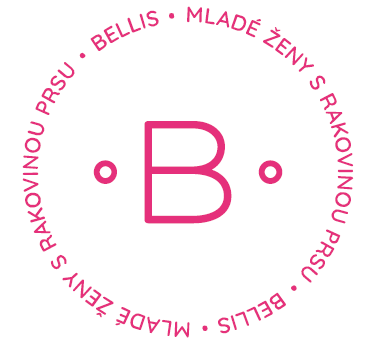 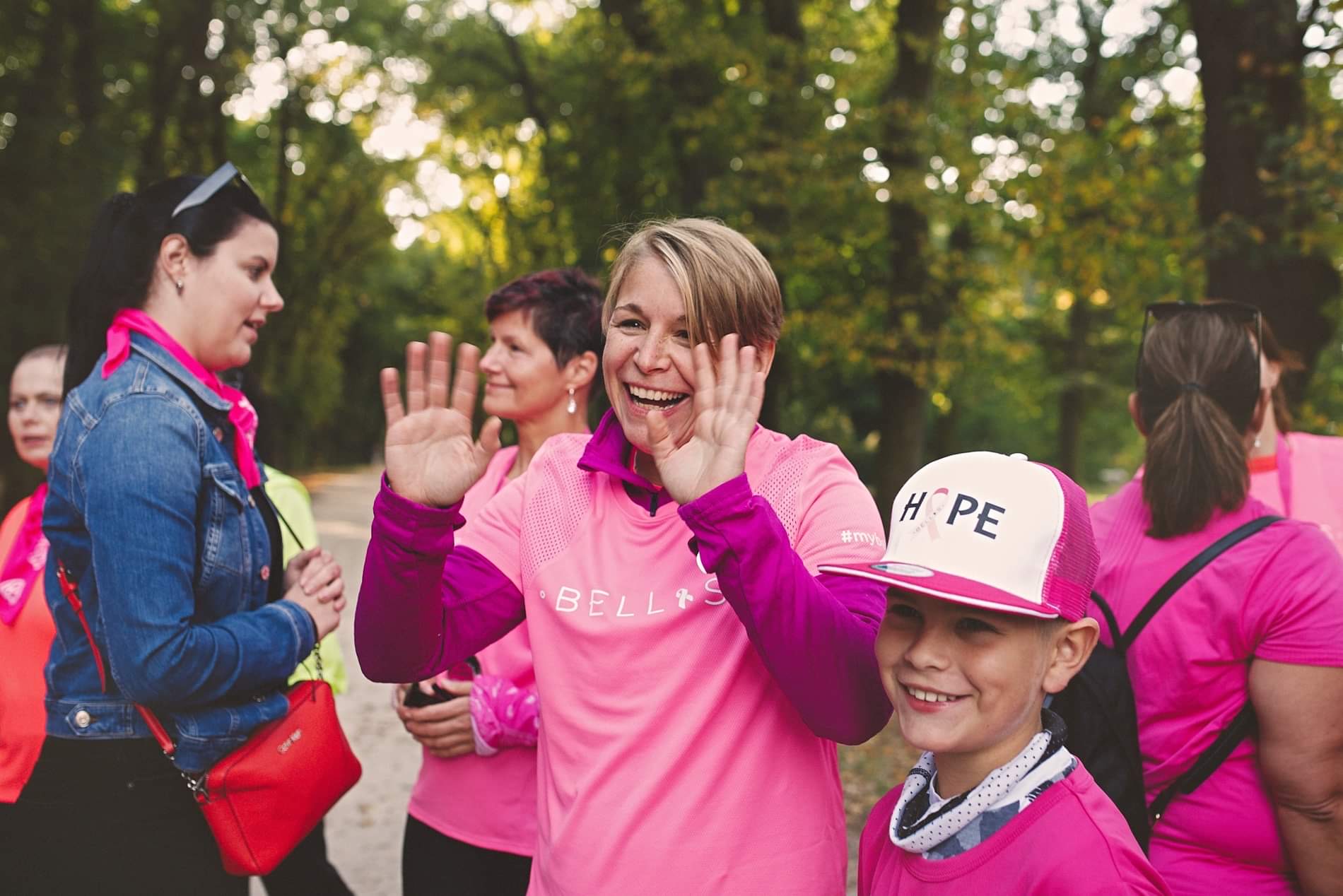 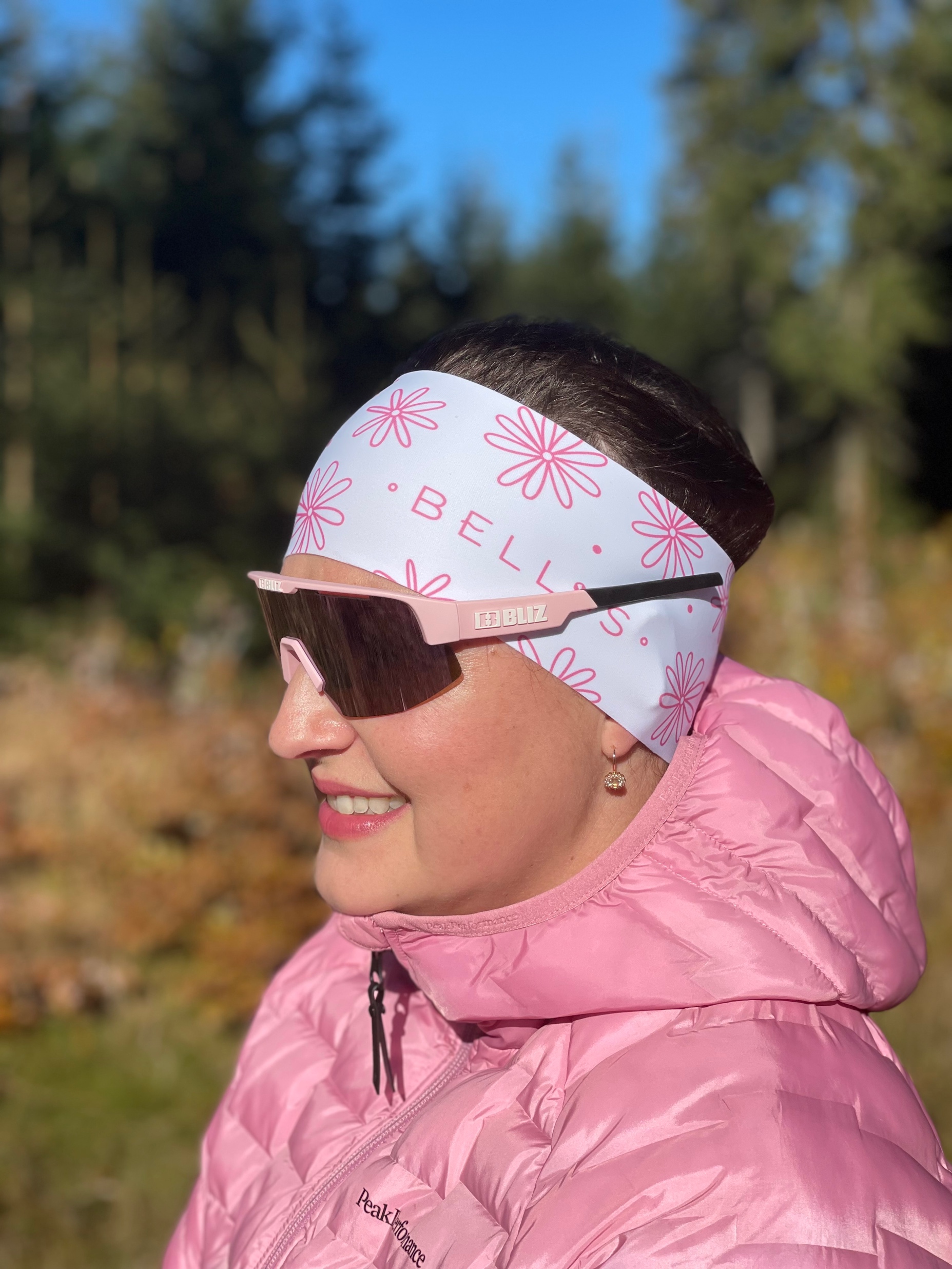 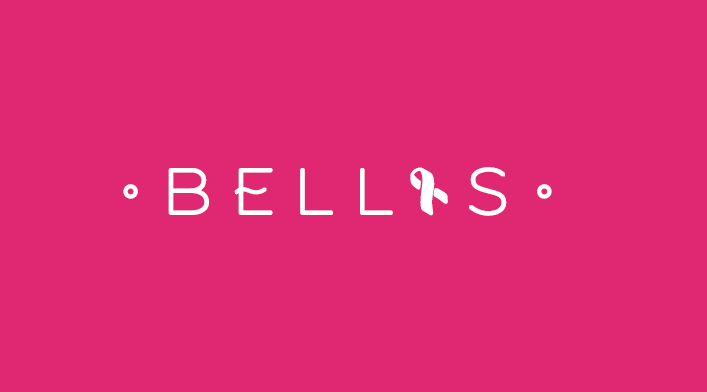 Benefiční večer Bellis
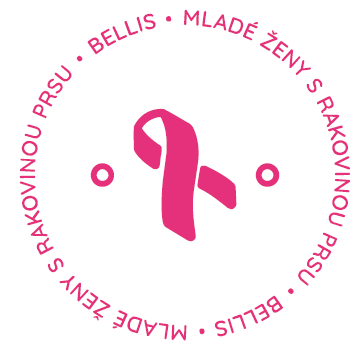 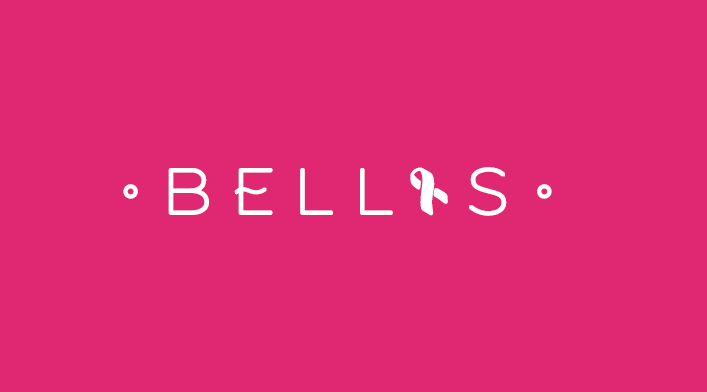 Plány pro rok 2022
Oslava 10 let Bellisek – nový foto projekt, vernisáž, velká oslava
Dotisk knihy Průvodce
Zimní terapeutický pobyt Bellis 2022
Letní terapeutický pobyt Bellis 2022
Finanční stabilita a nové finanční akvizice
Edukace samovyšetření (.)(.) - školy, sportovní a kulturní akce…
PROMO Bellisek 
Nový běh projektu Zpět do kondice
Night run běhy, charitativní přehlídky, semináře
Společné akce s Aliancí - Plaveme prsa, OSP…
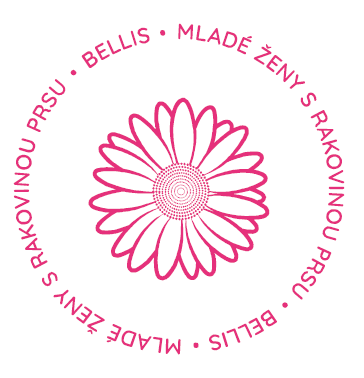 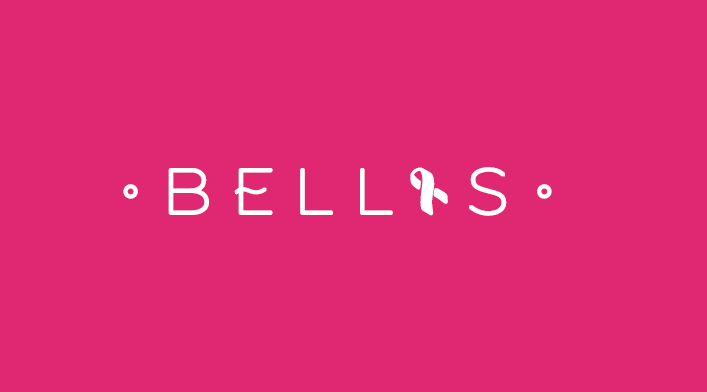 Hodně zdraví a hezké dny přejí Bellisky
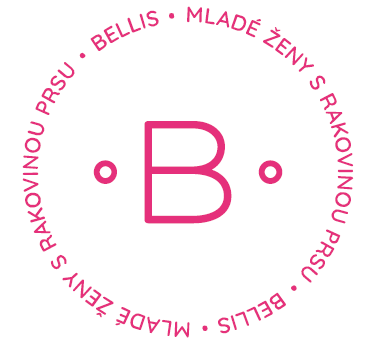